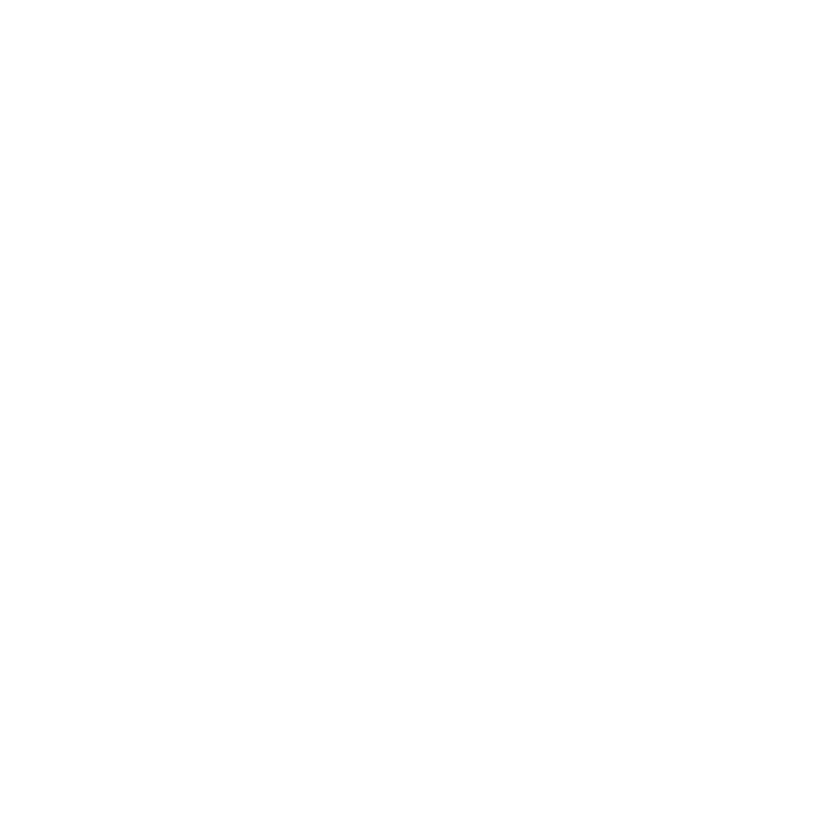 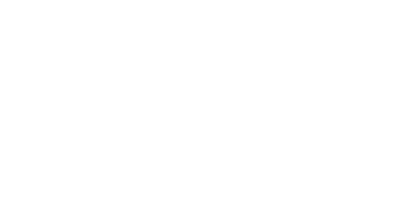 TO CATCH A CAT — DEVELOPING A SMART TRAP FOR FERAL CATS
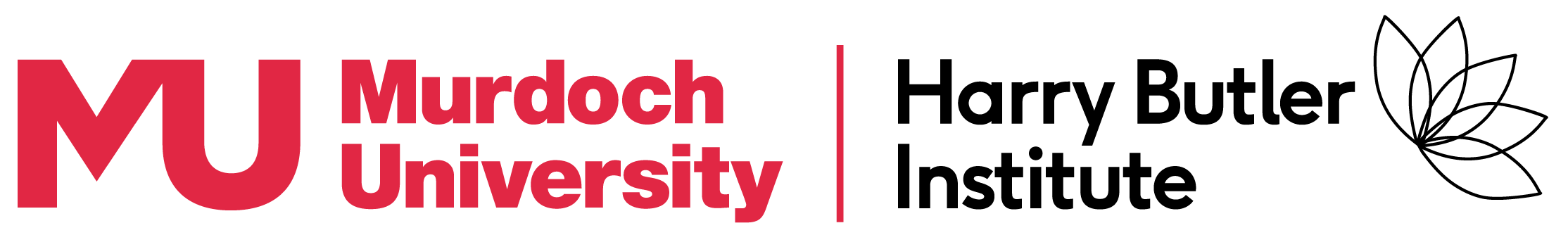 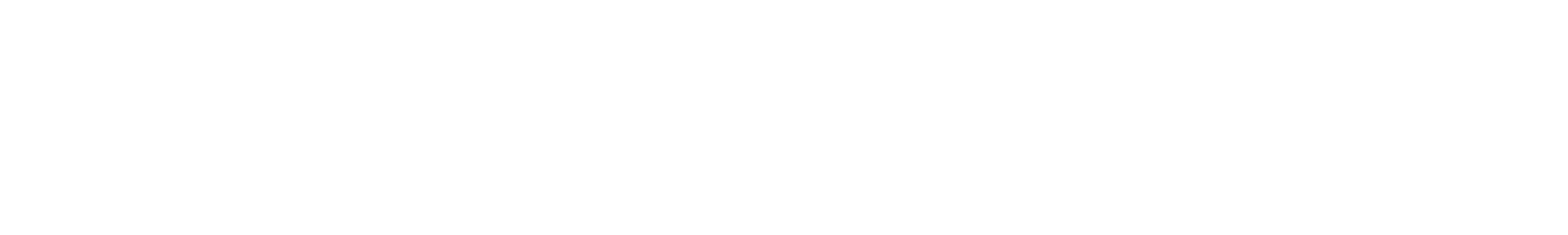 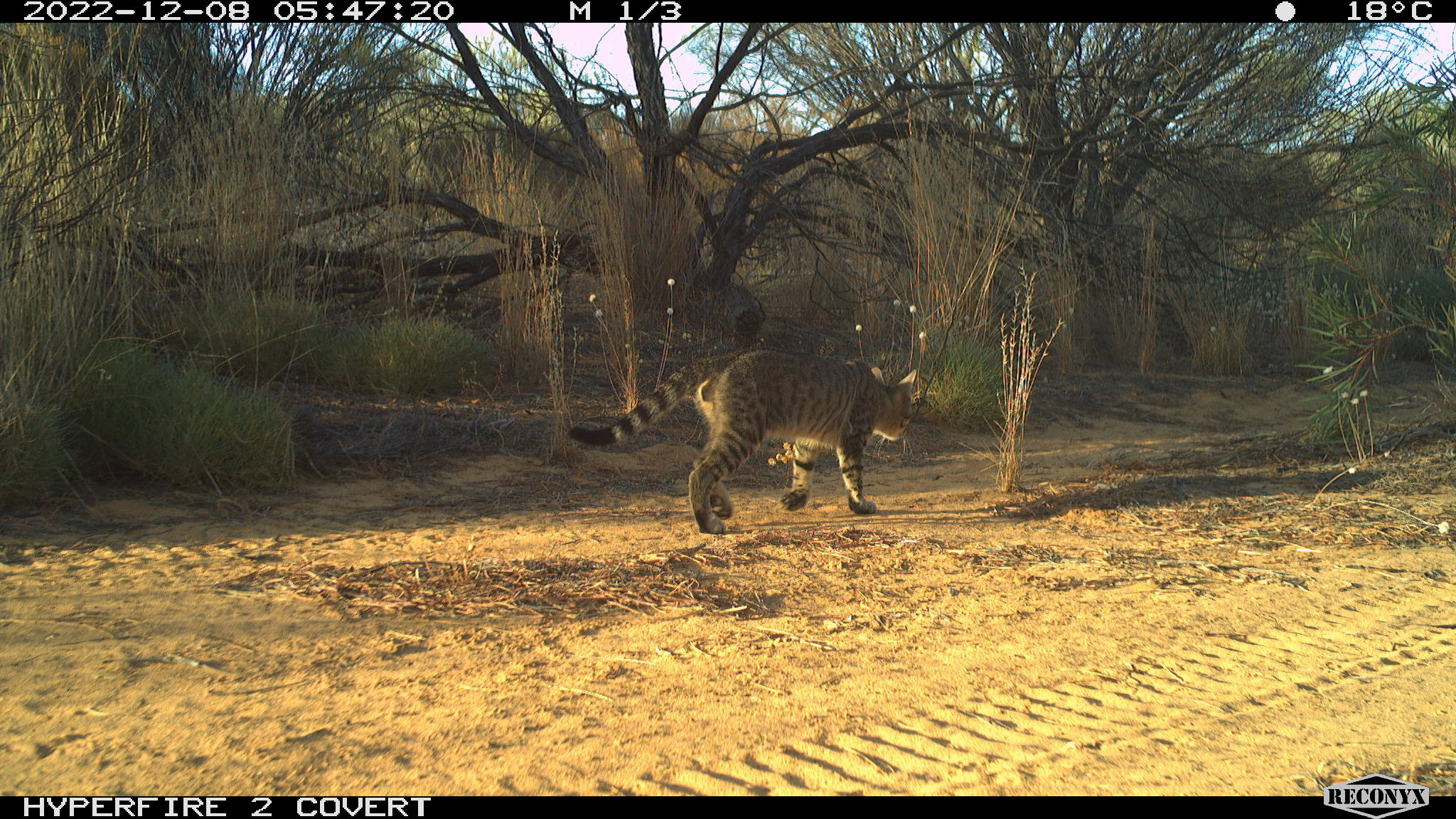 Trish Fleming, Dave Algar, Helen Blackie, Kenji Irie, Melissa Thomast.fleming@murdoch.edu.au
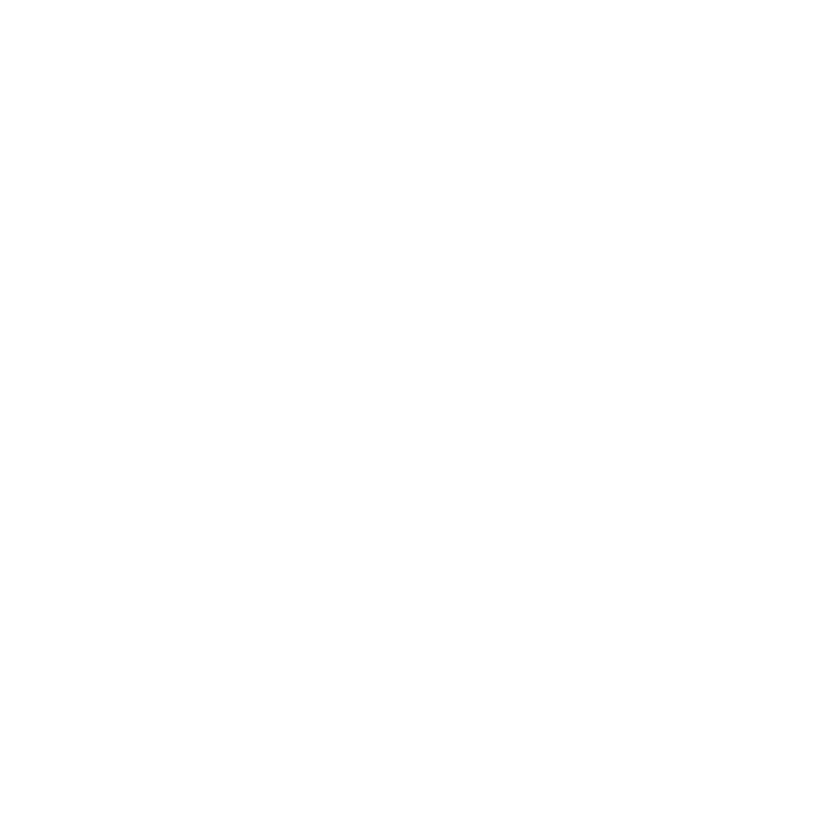 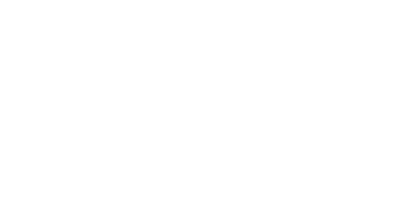 Our past — Our present — Our future?
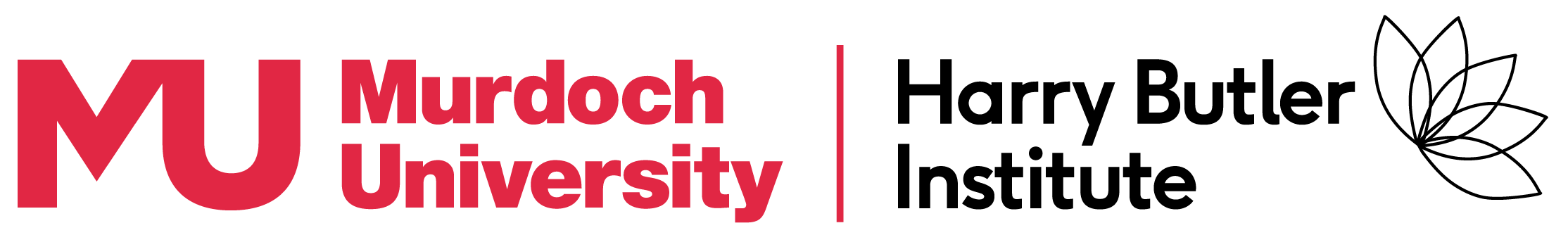 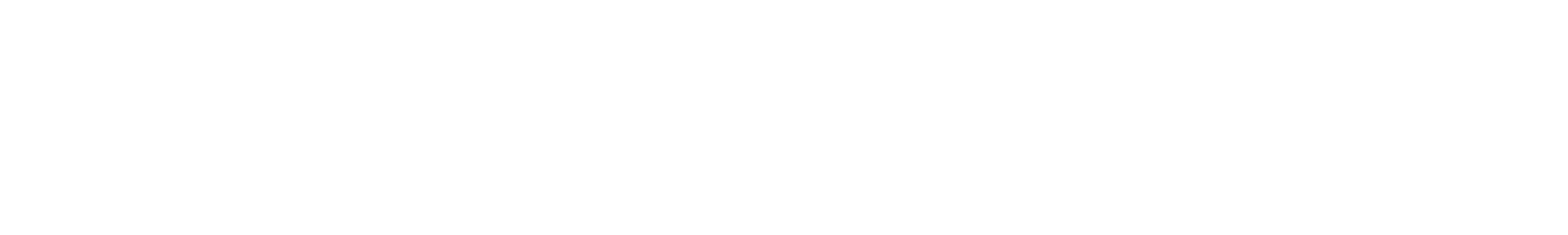 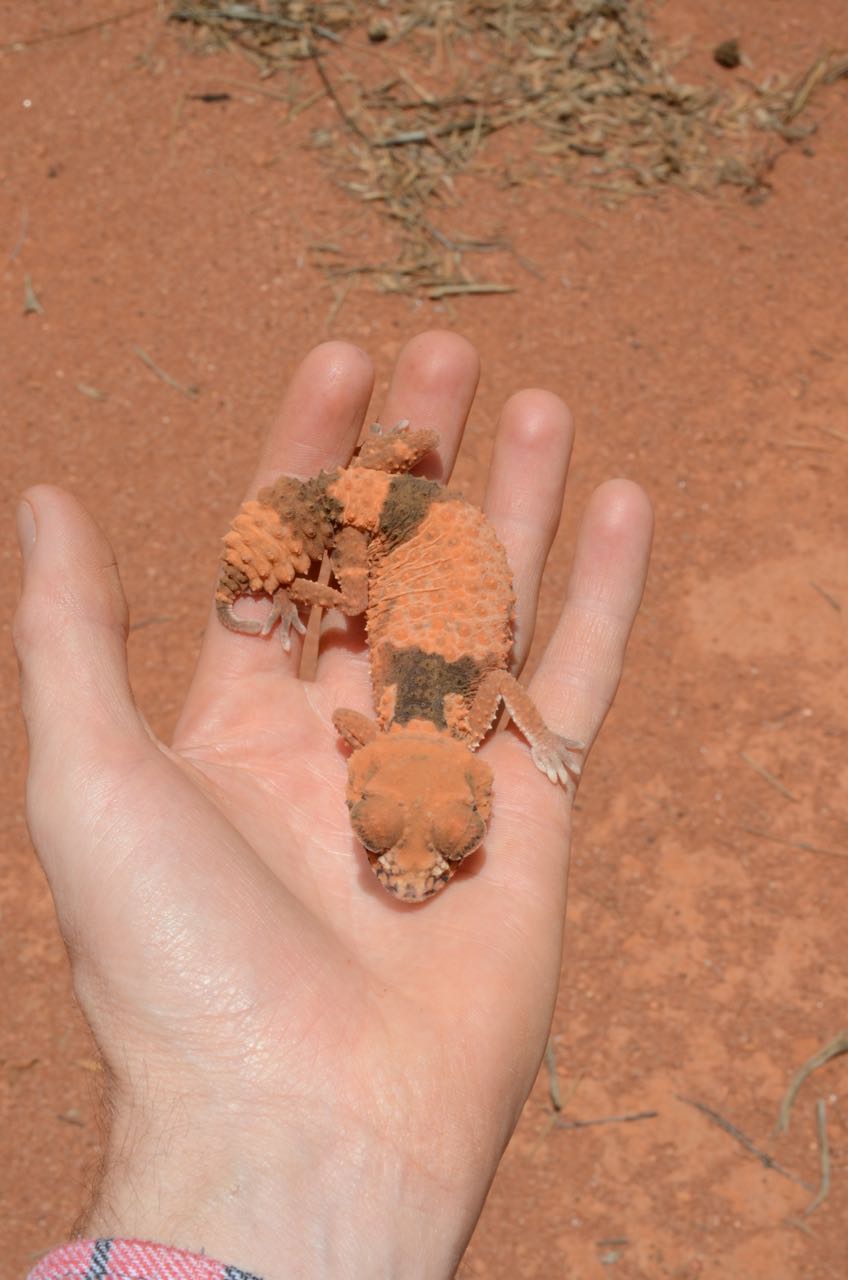 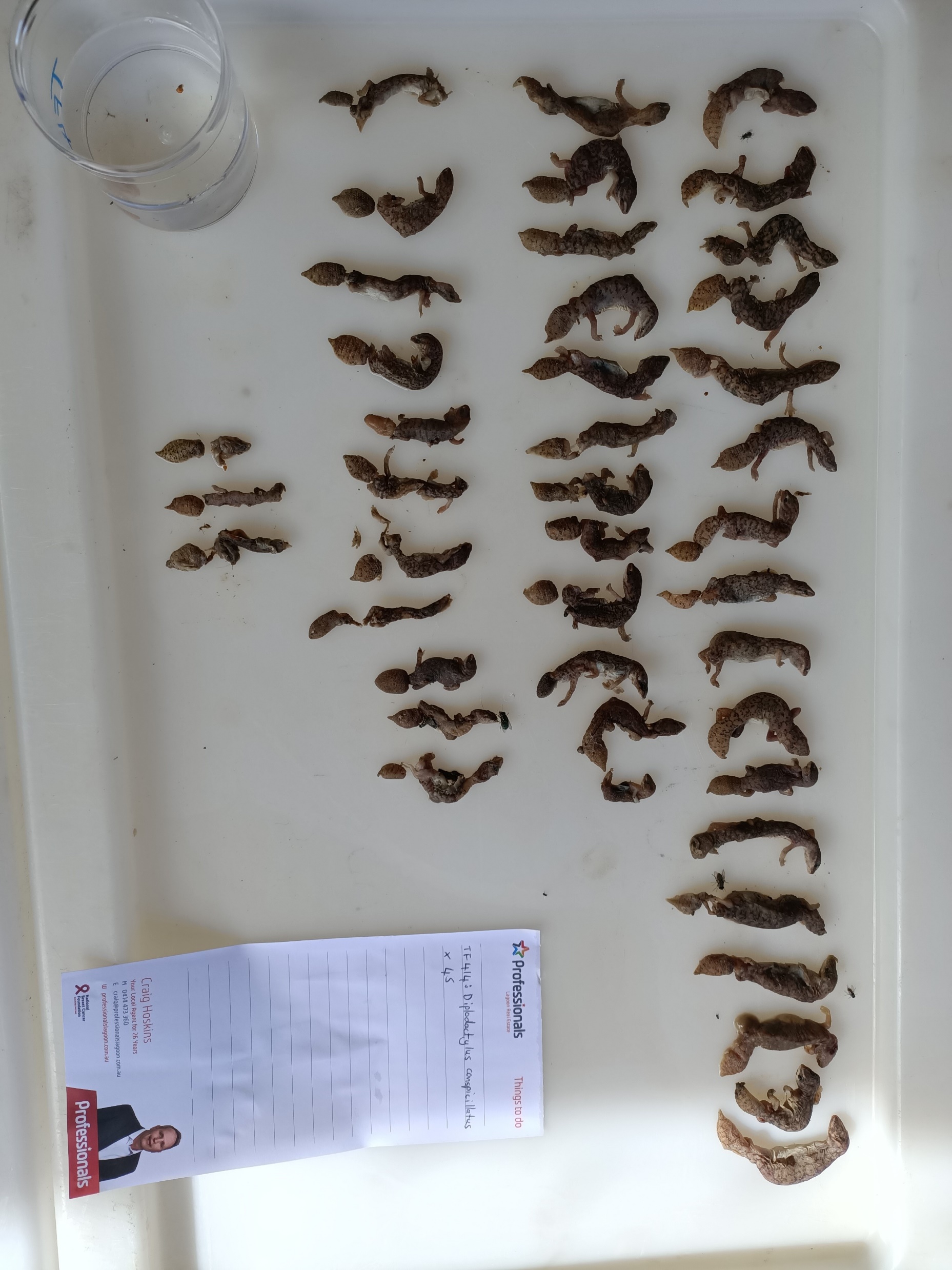 Contents of 1 feral cat’s stomach
Acknowledgement of Country Murdoch University is situated on the lands of the Whadjuk and Binjareb Noongar people and this boodjar (country) has been a place of learning for thousands of years. We pay our respect to their enduring and dynamic culture and the leadership of the Noongar elders past and present.
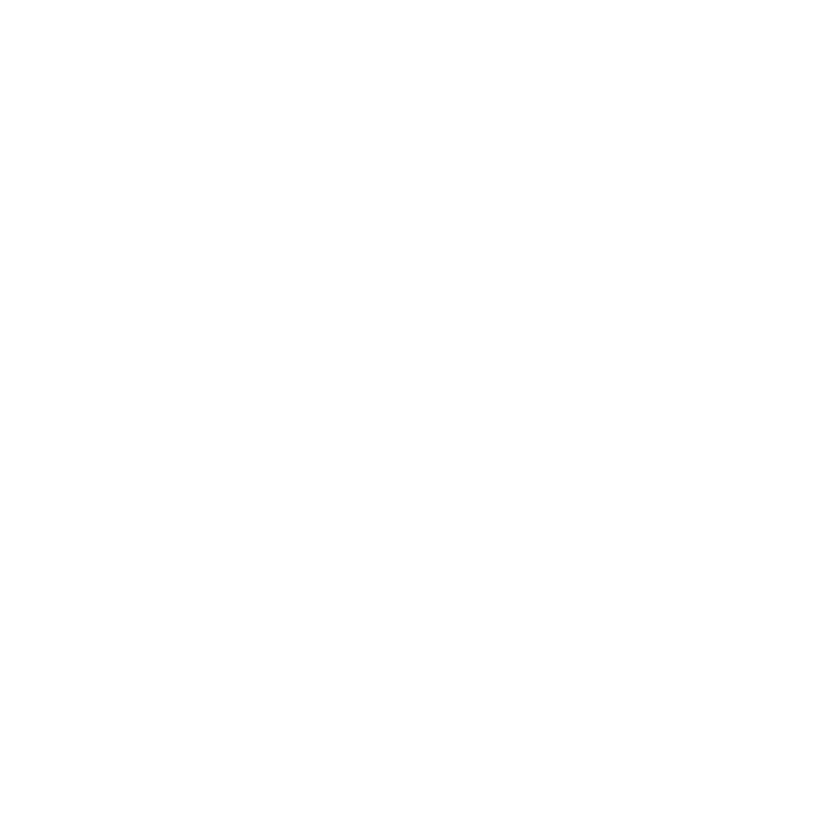 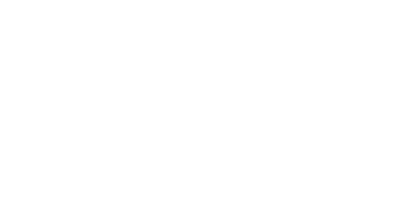 Cat control
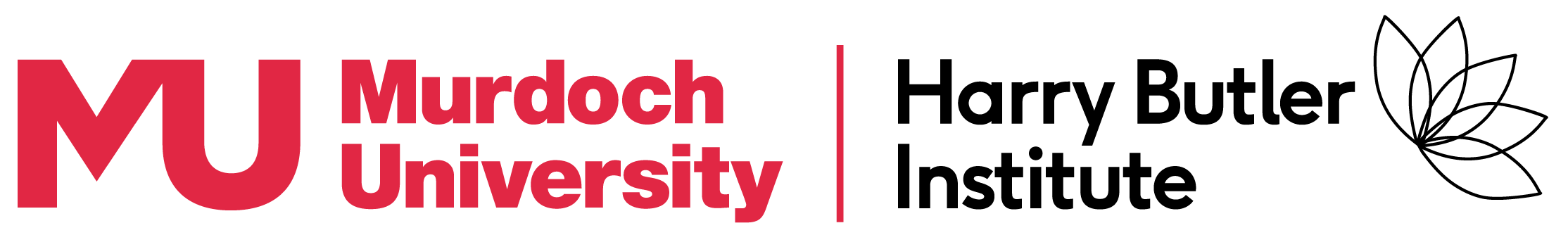 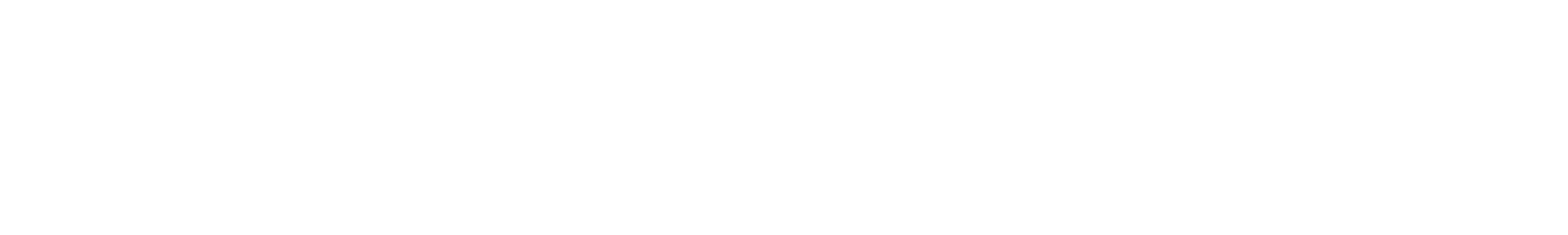 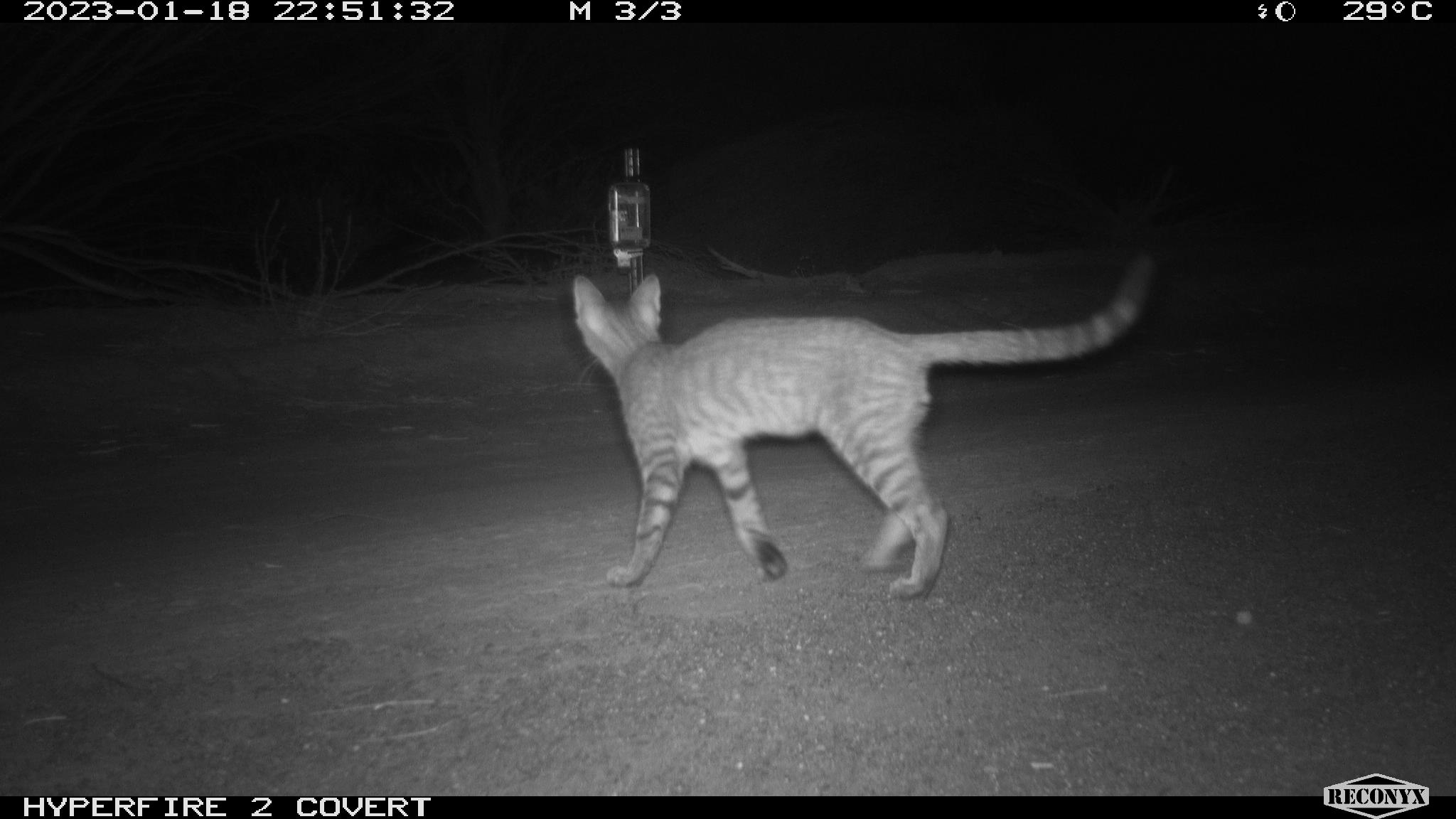 We need a range of cat control tools 
To deal with different ‘personalities’
Lethal and non-lethal
Including humane tools that do not rely on toxins
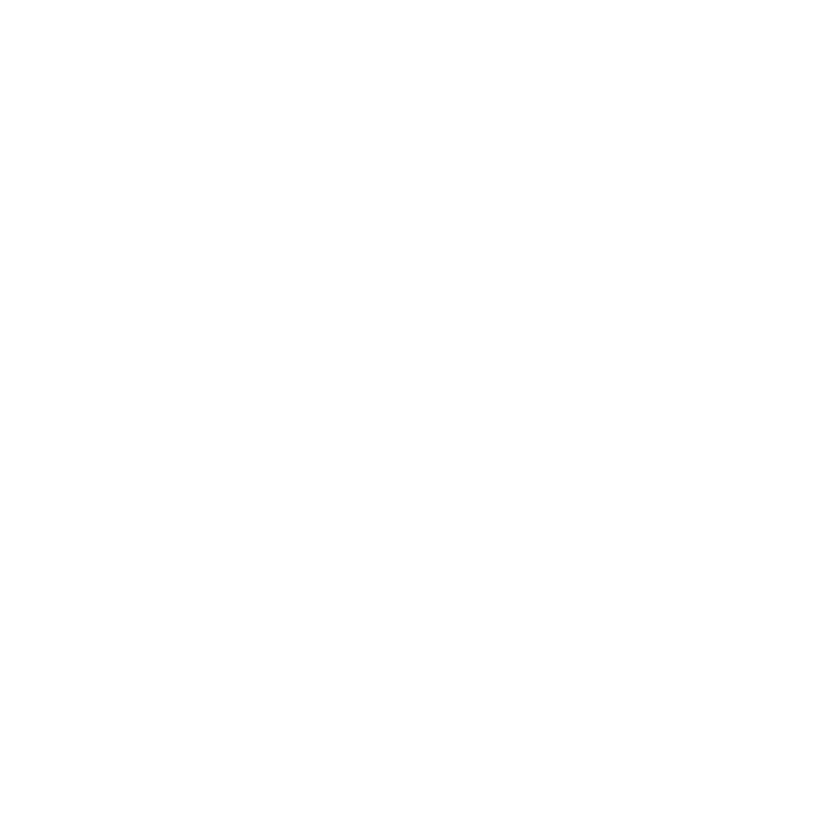 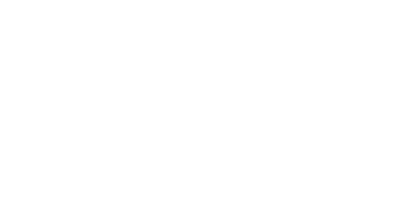 Smart cat trap
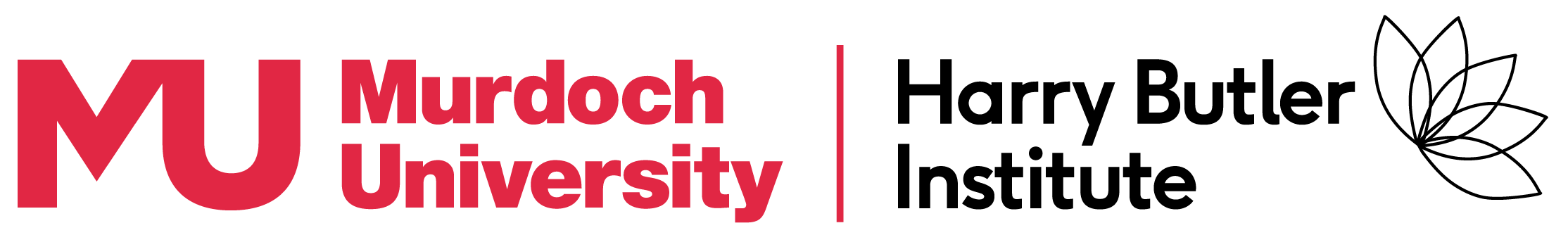 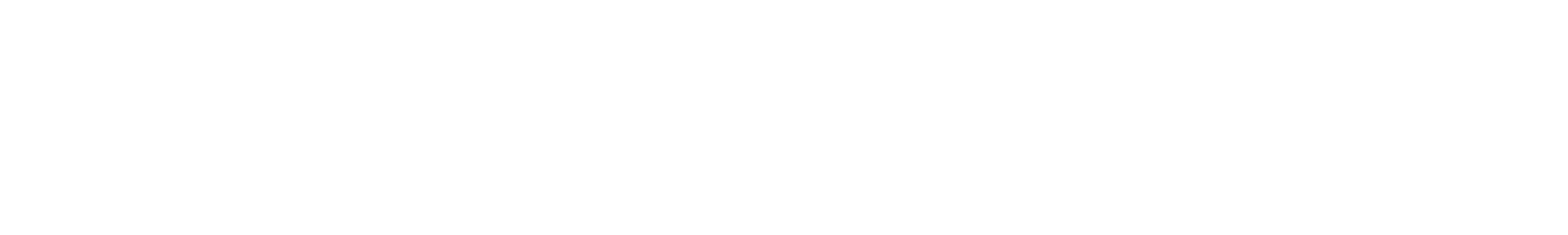 Smart traps that
On-board automatic species identification fast enough to trigger a trap mechanism 
Can be programmed to release the animal within a fixed timeframe if access is problematic
Are self-resetting
Can communicate when activated
Are affordable and can therefore be deployed at scale
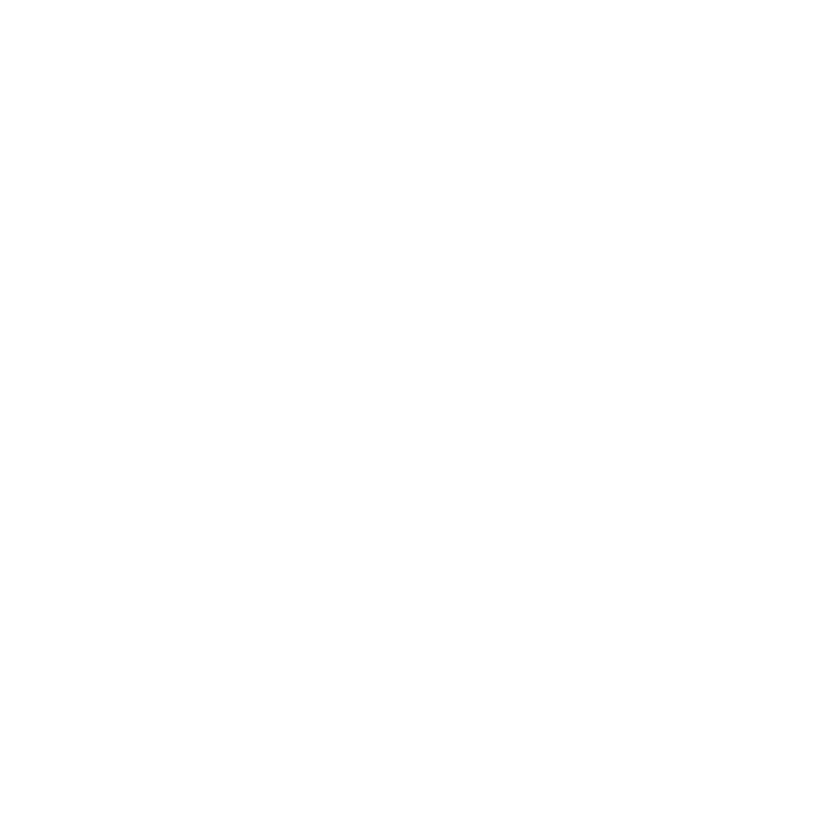 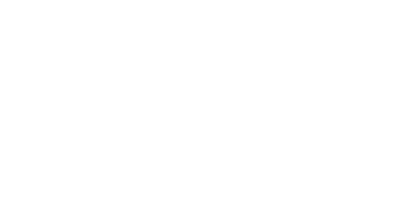 Smart cat trap
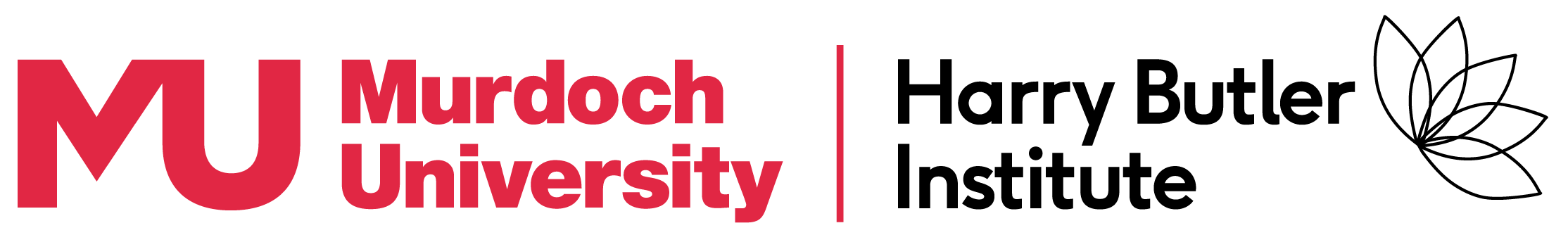 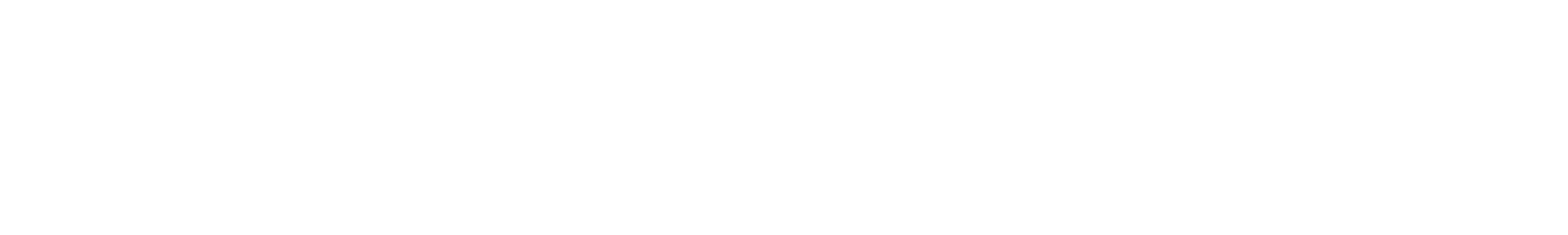 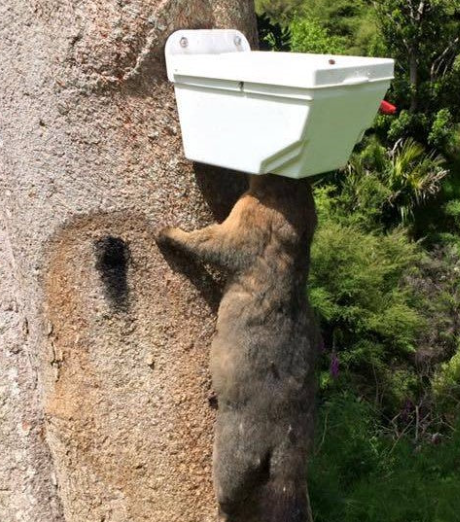 NZ has a range of commercially available traps that are capable of trapping cats too
Using smart technology, rat, stoat and possum trap trials in New Zealand [1] have achieved NZ NAWAC Class A kills [2]
Translating this to cats
1. Be able to identify a cat
2. Differentiate from Australian non-targets
3. Attractive edible lure
Connovation Trapinator $42.00 NZD
Timms Possum Trap
$57.00 NZD
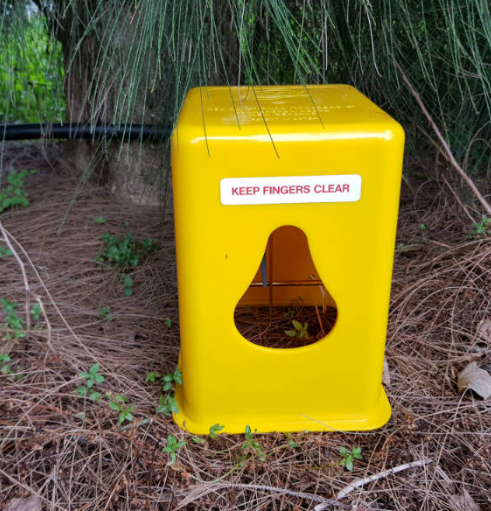 National Animal Welfare Advisory Committee (NAWAC) 
[1] https://predatorfreenz.org/research/high-tech-solutions/
[2] Blackie et al. 2022 How and why we're using AI for pest control and surveillance. AWMS conference Napier, New Zealand
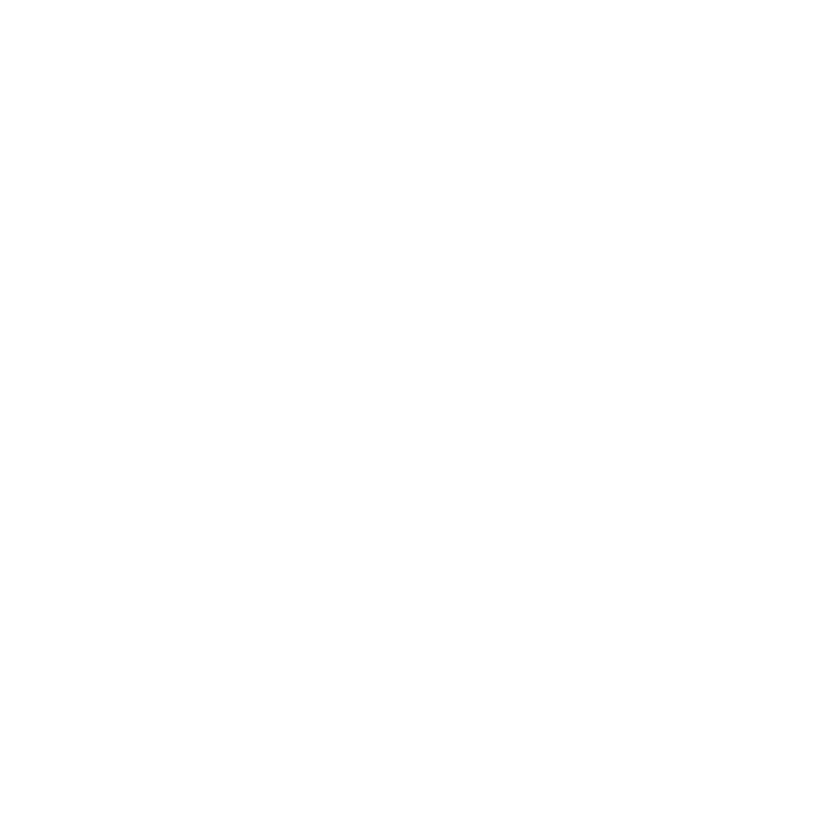 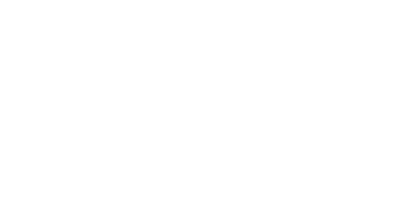 … a future smart cat trap
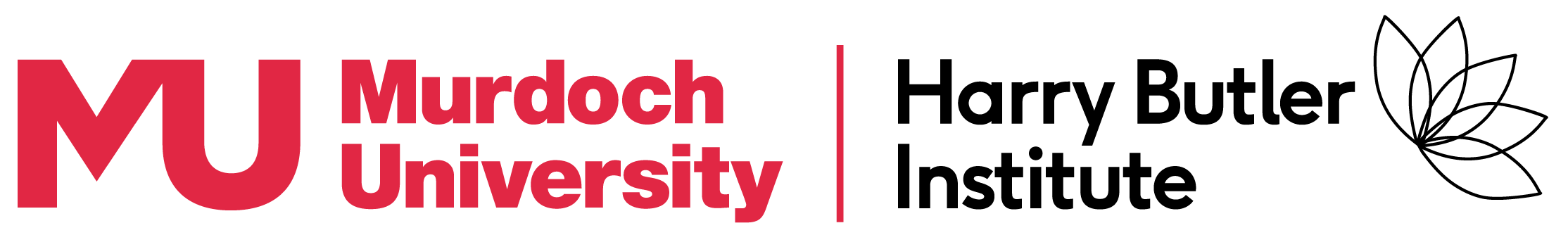 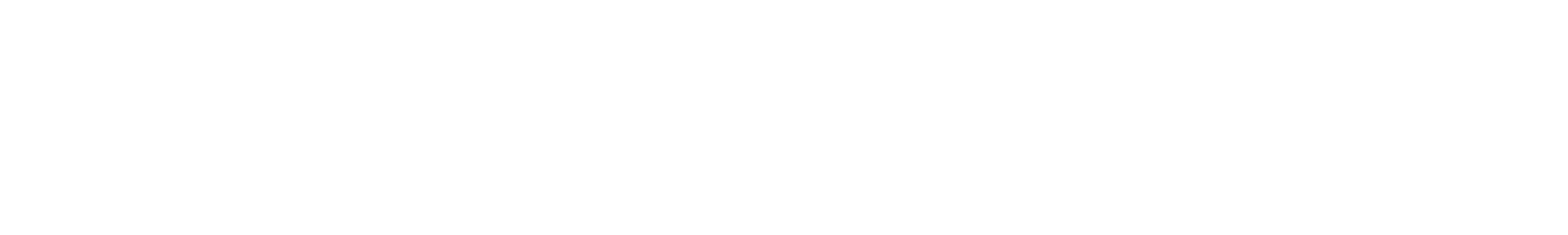 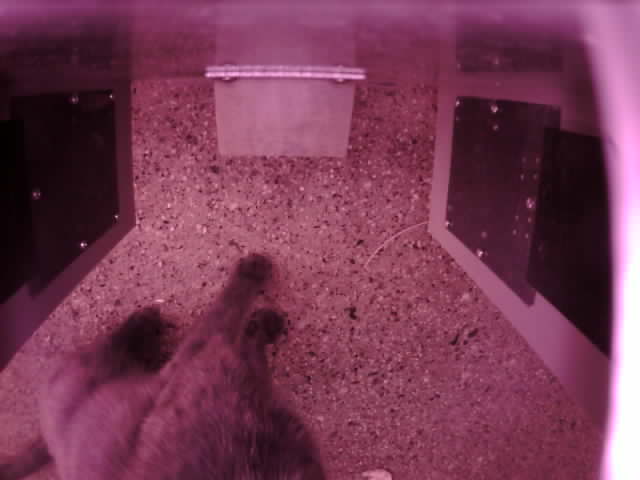 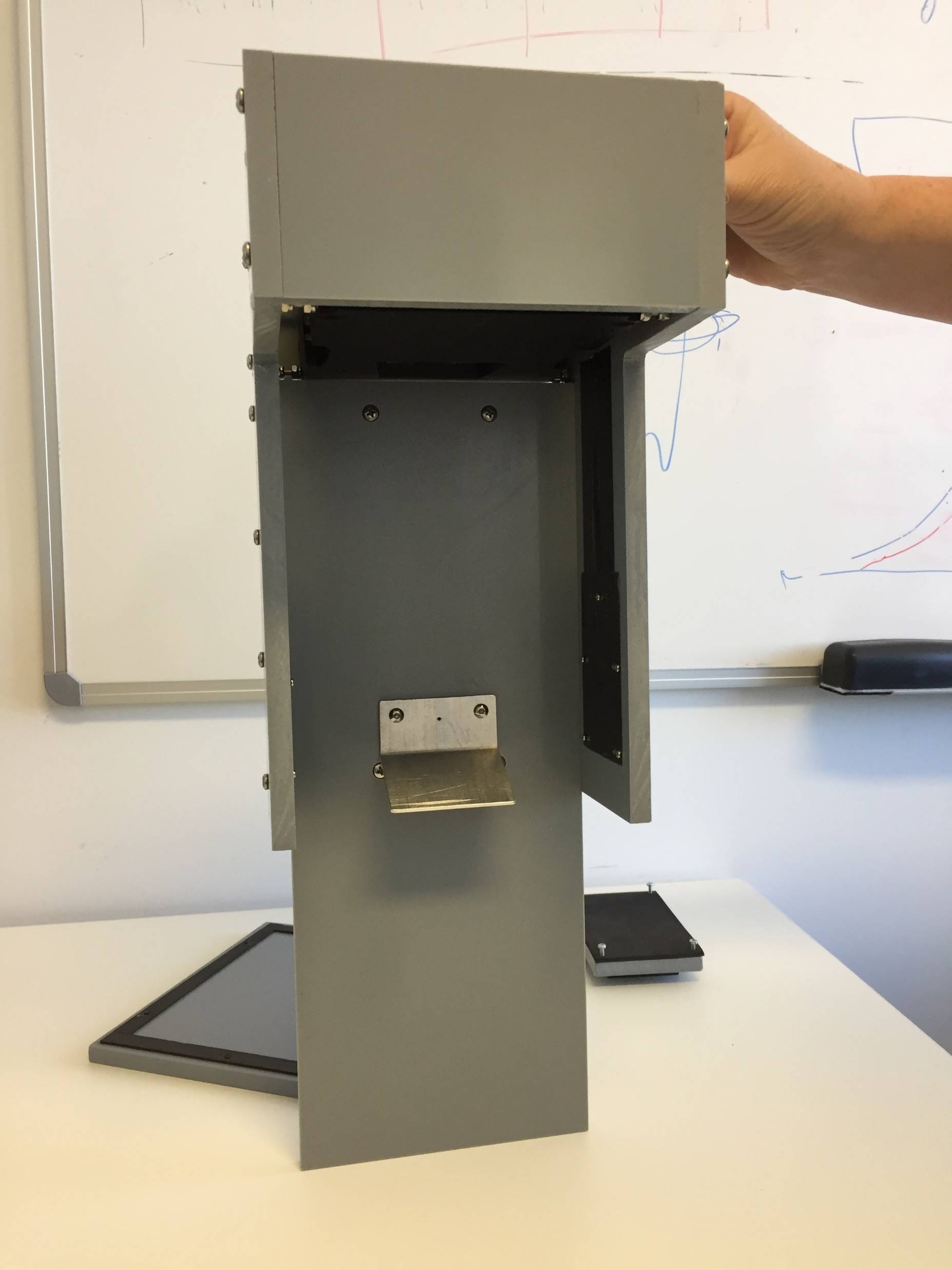 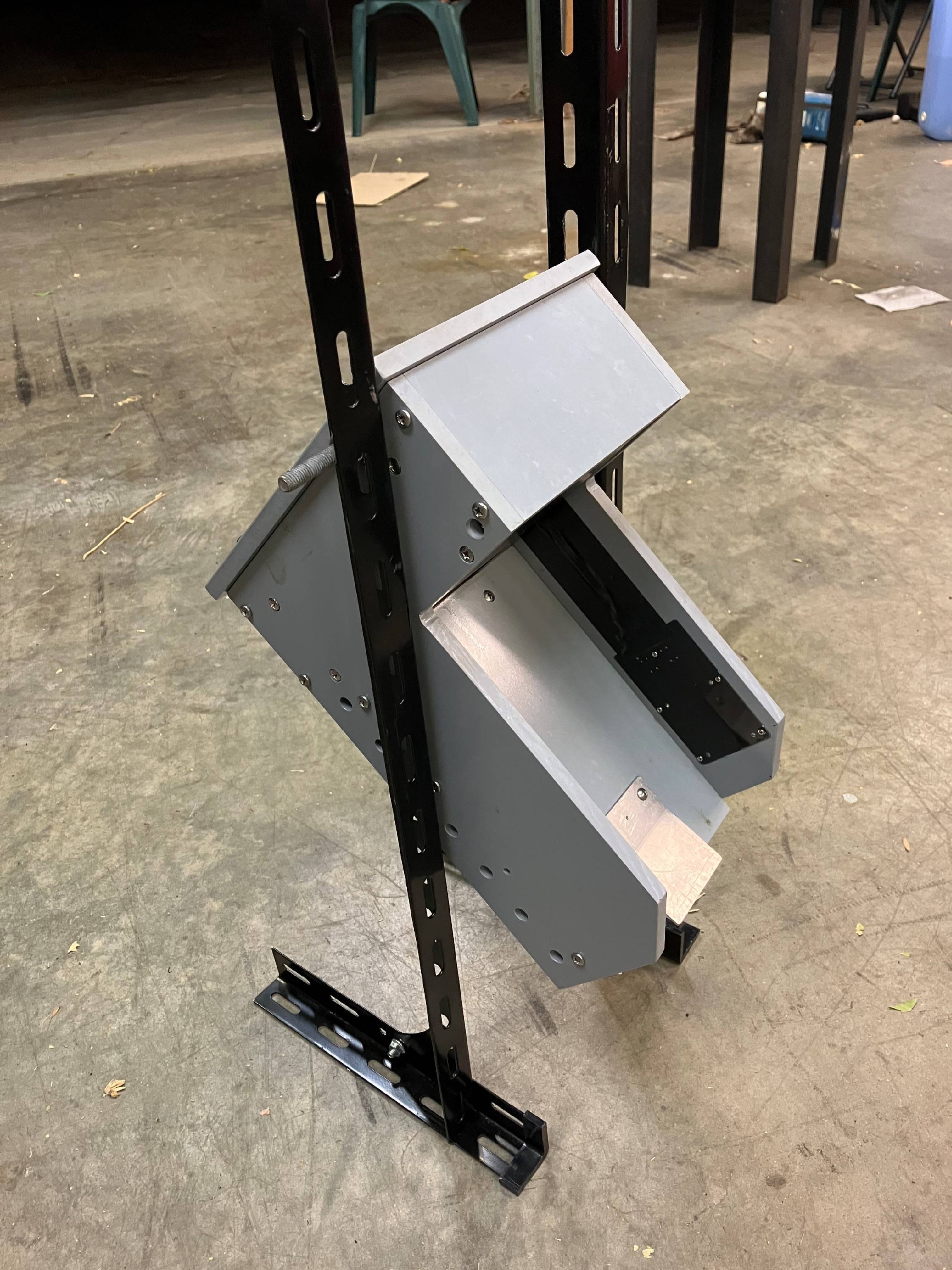 Lure plate
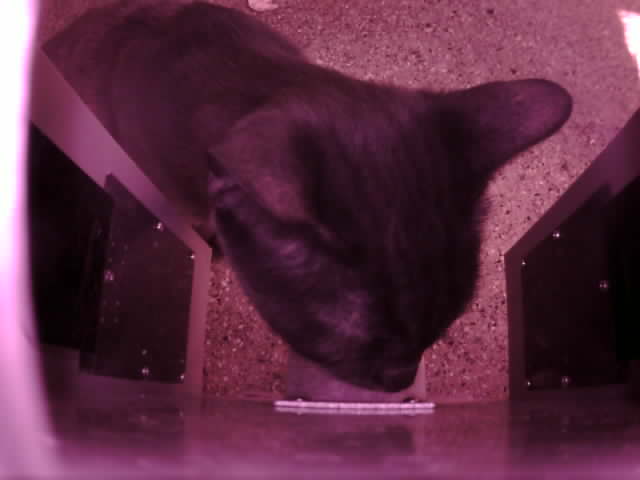 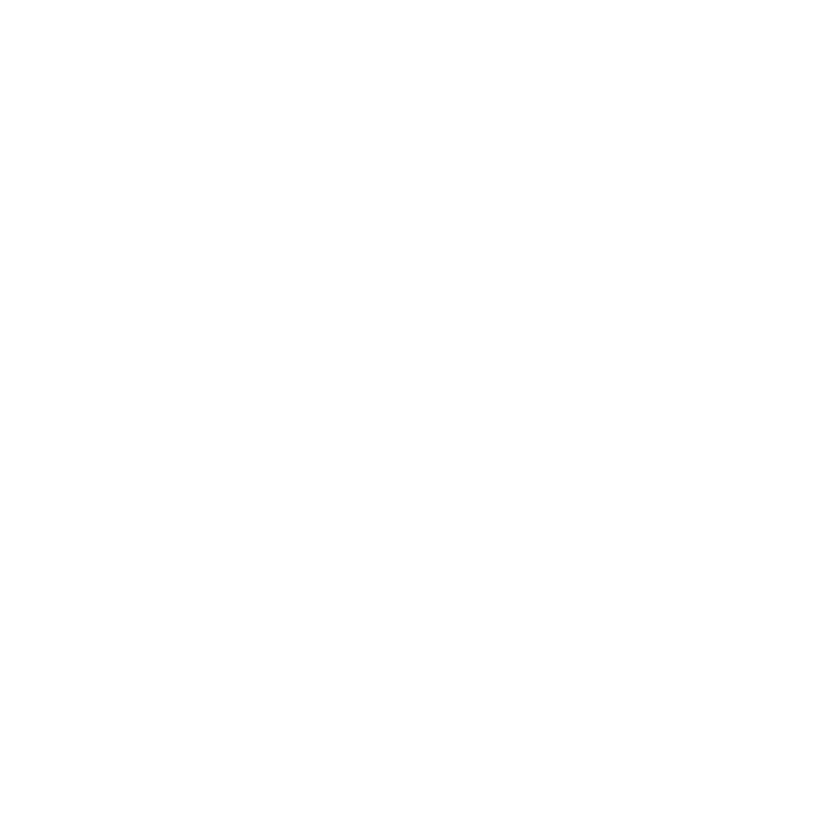 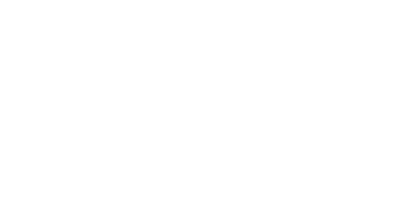 1. Be able to identify a cat
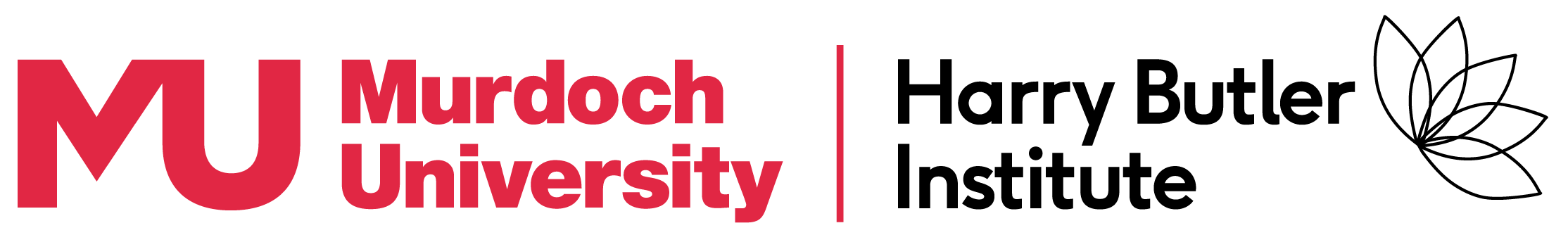 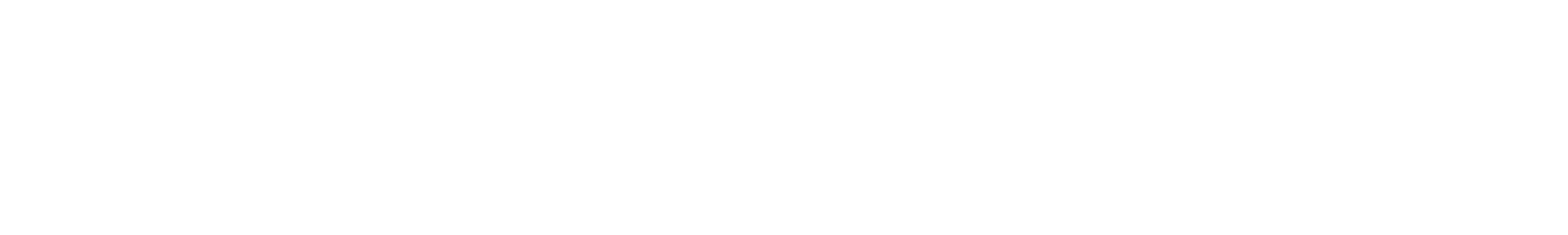 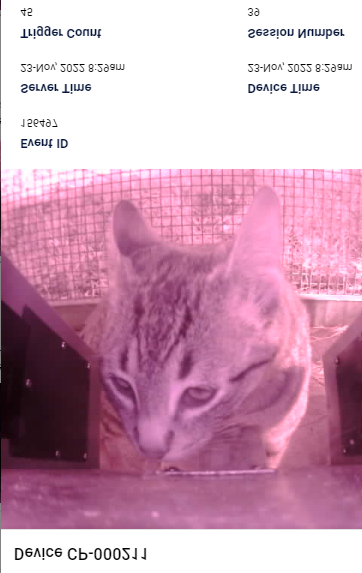 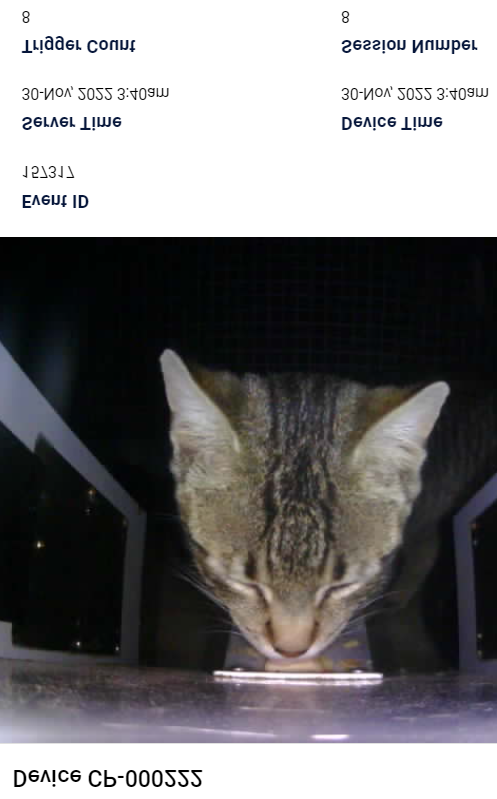 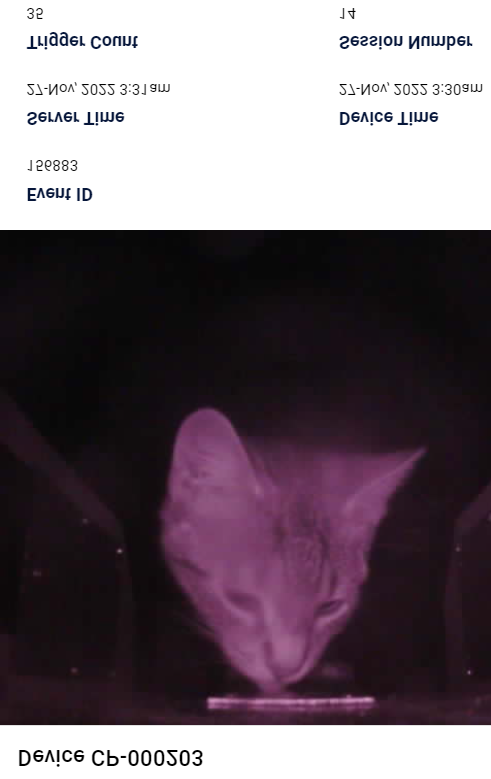 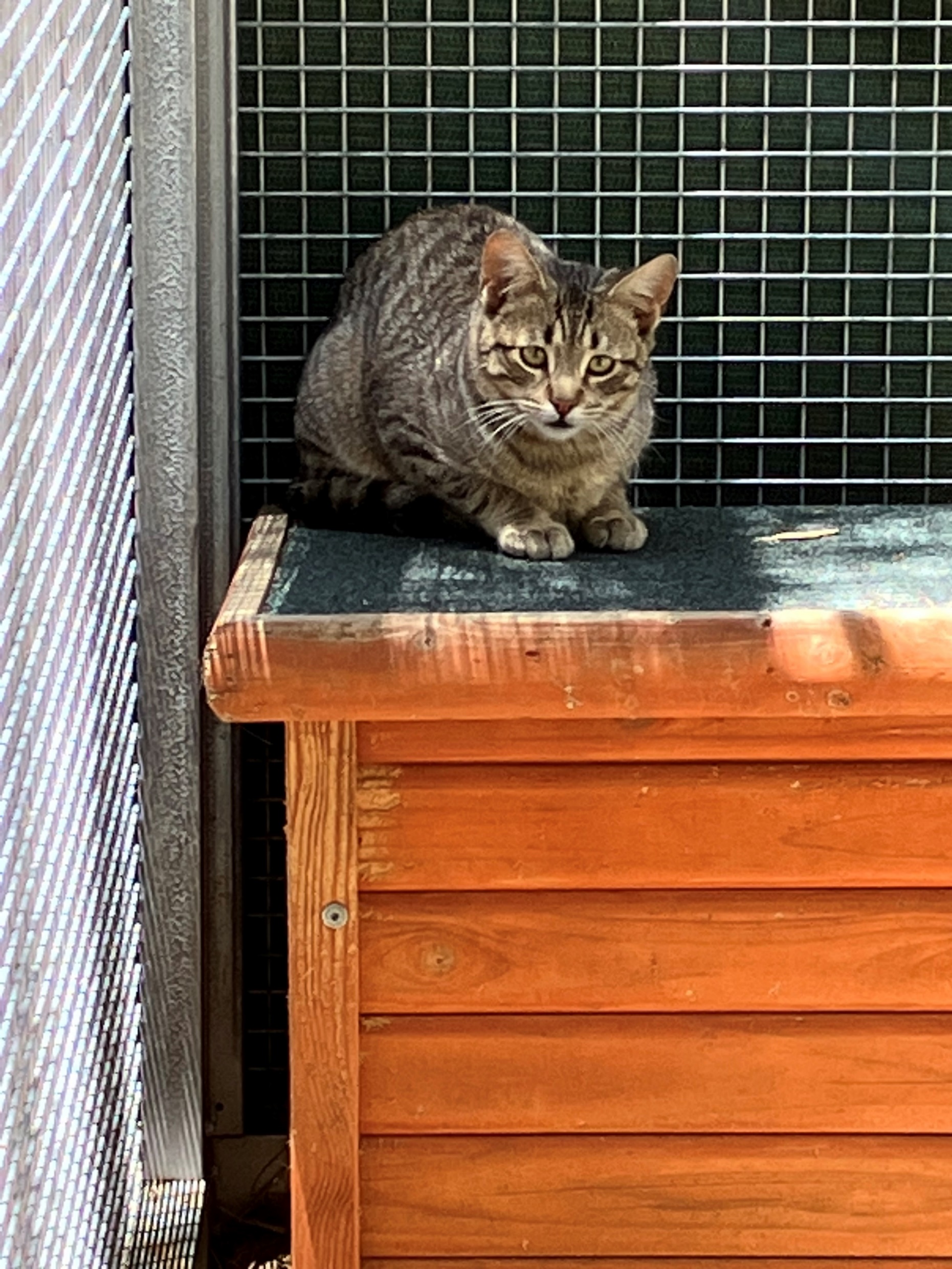 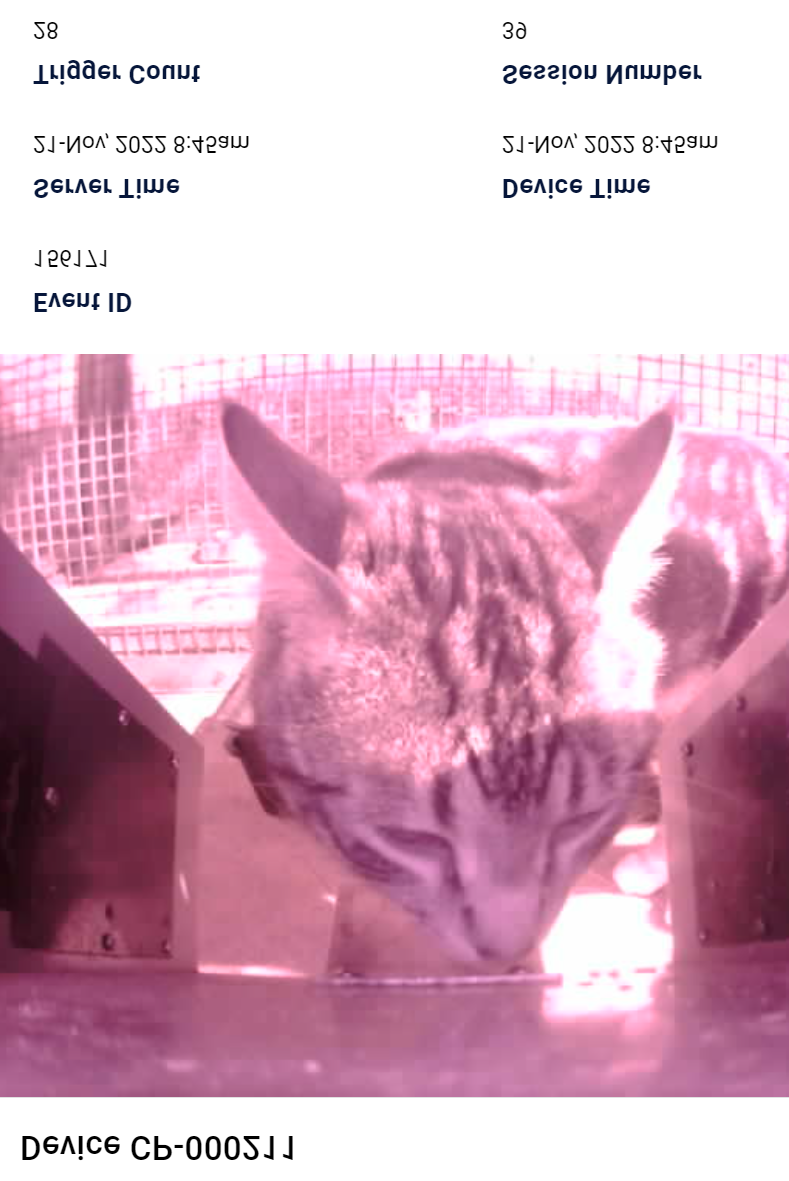 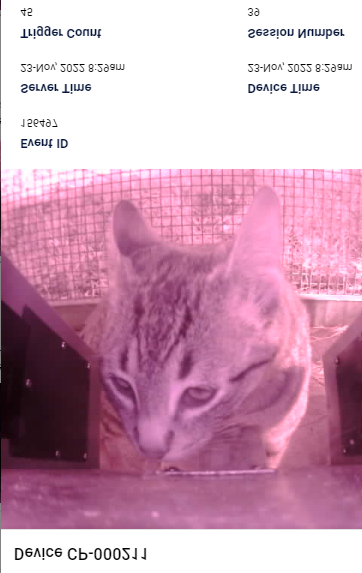 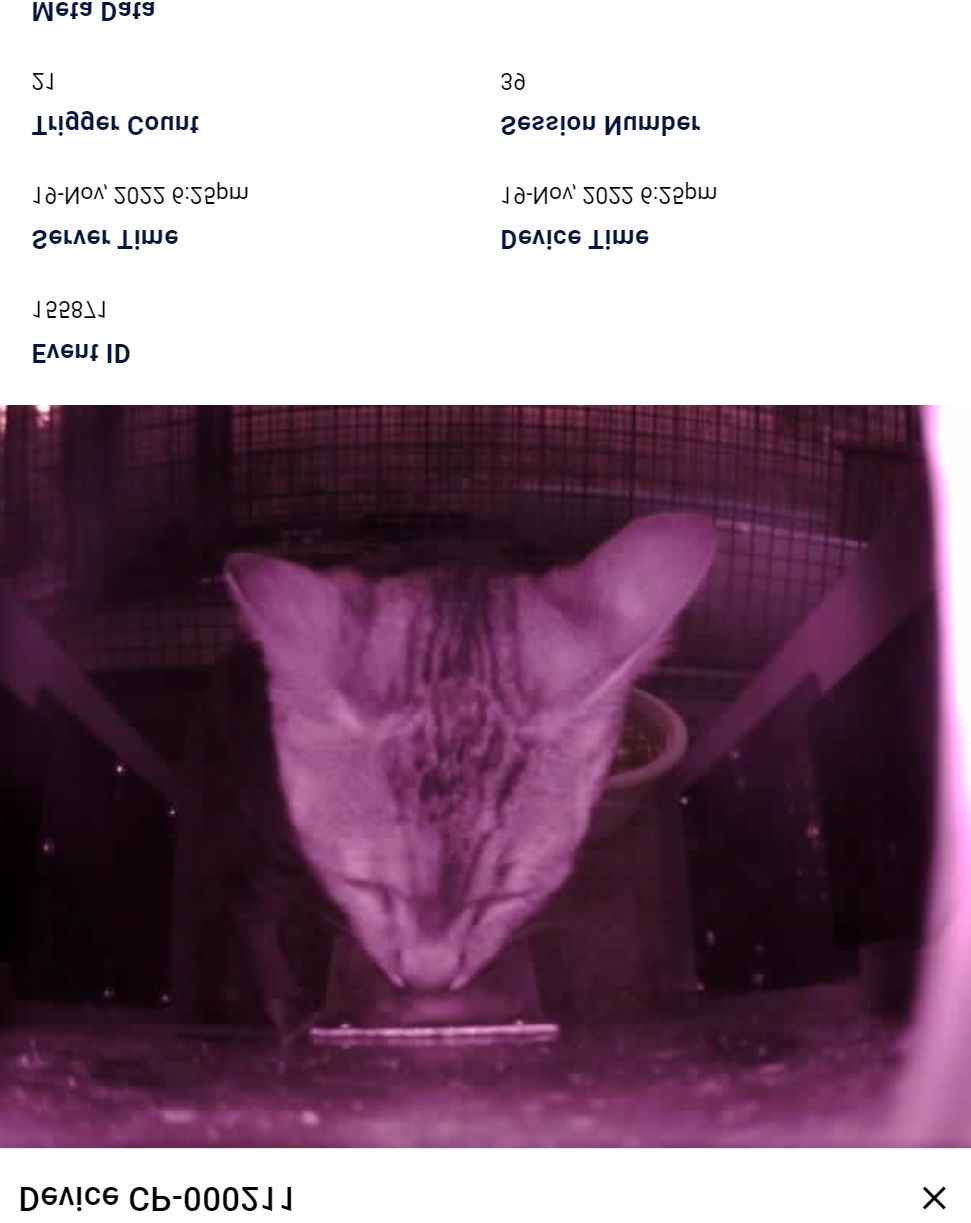 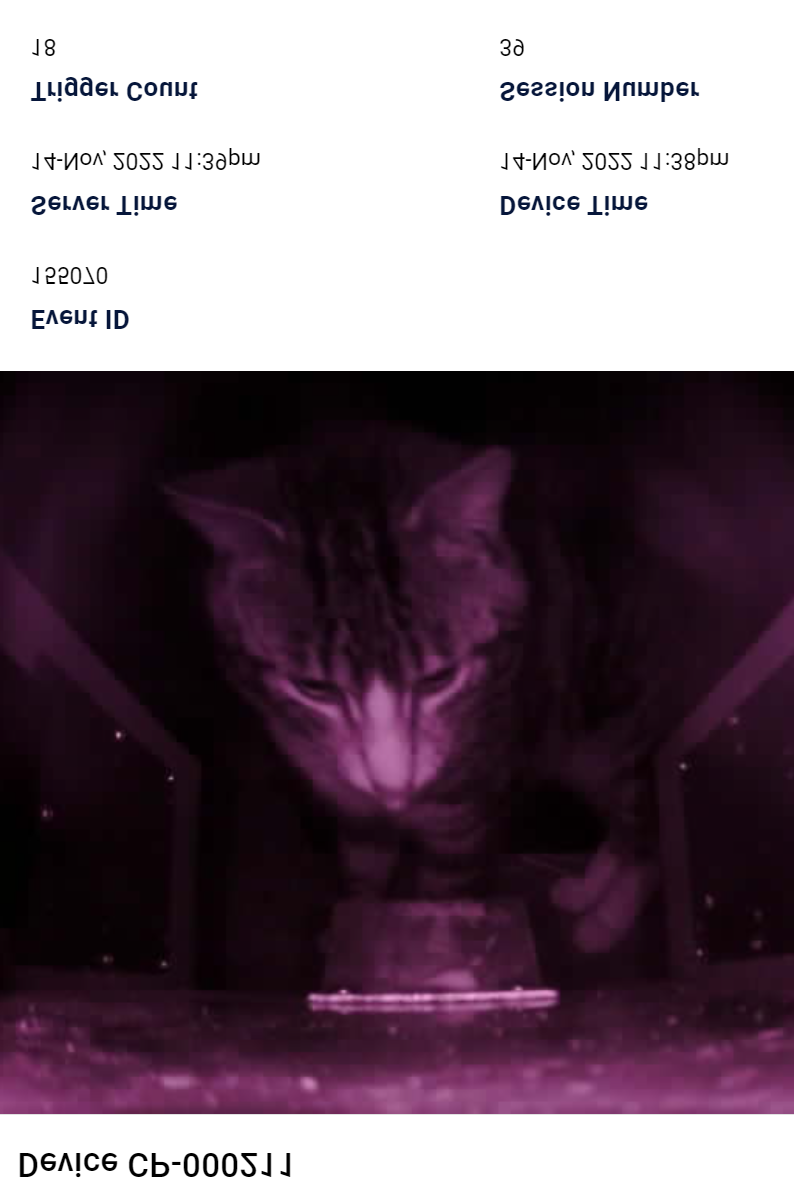 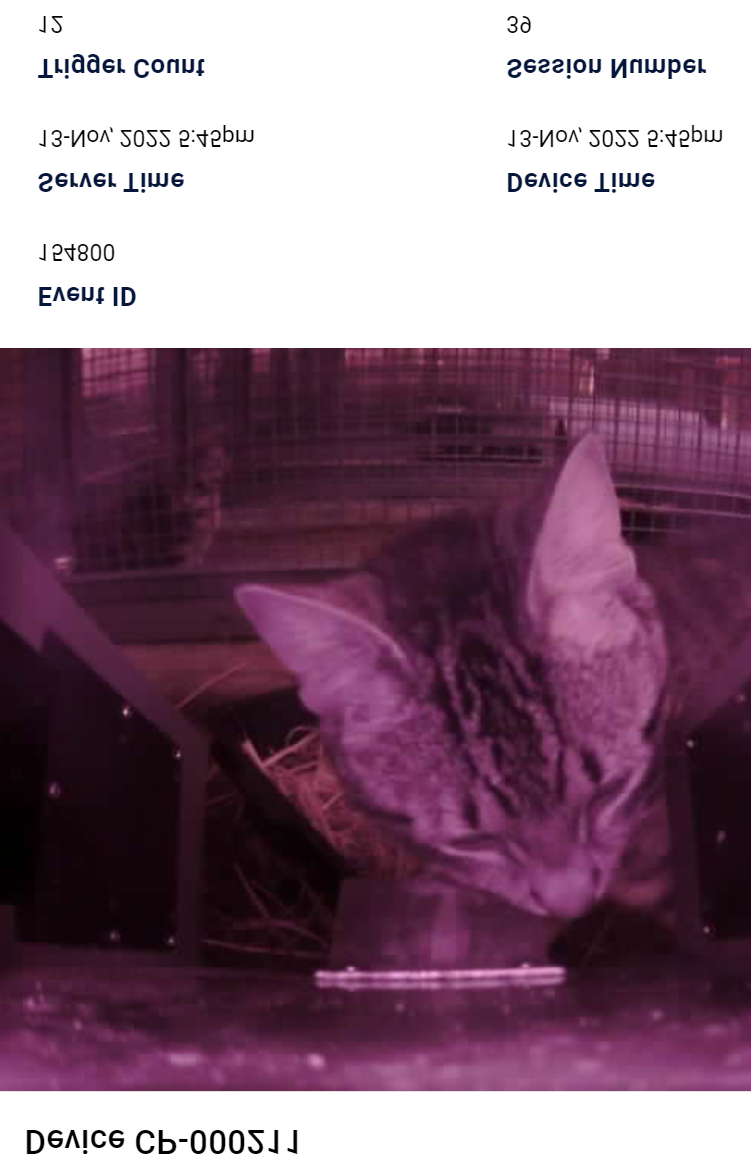 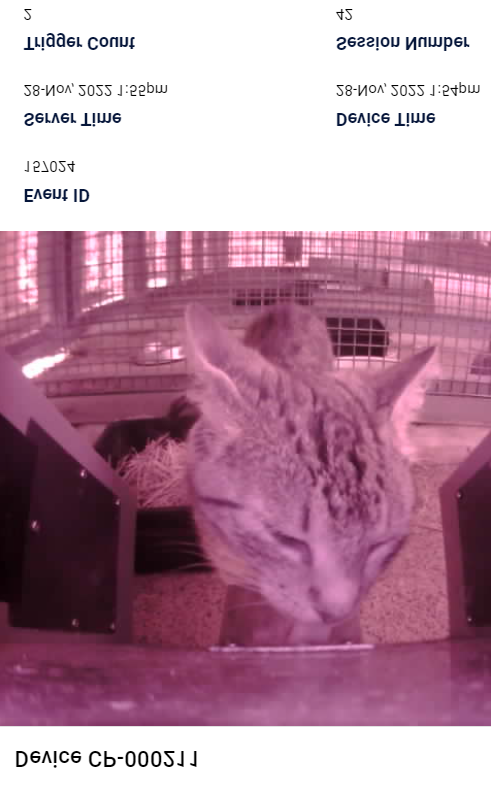 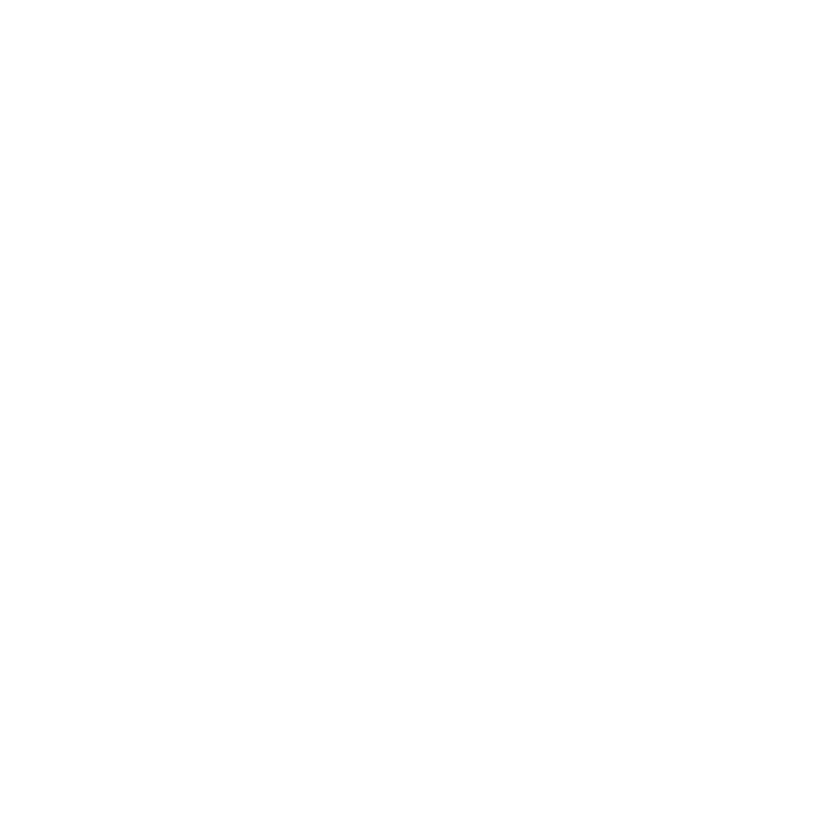 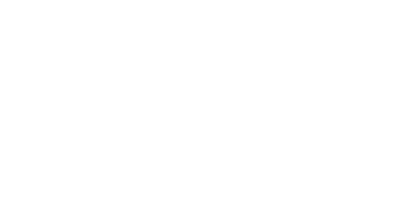 2. Differentiate from non-targets
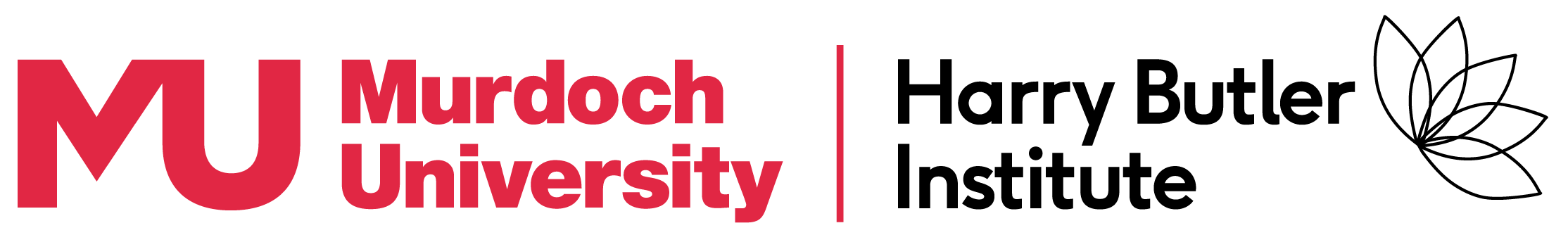 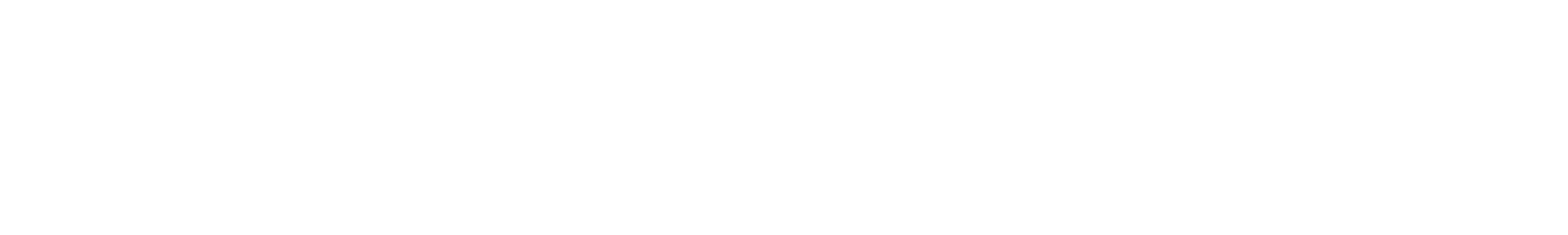 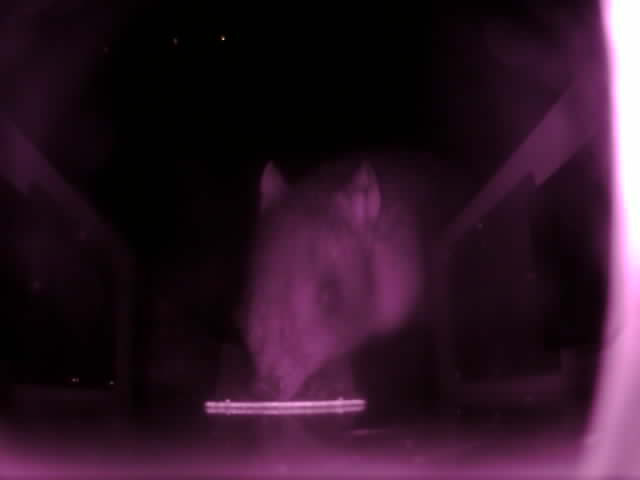 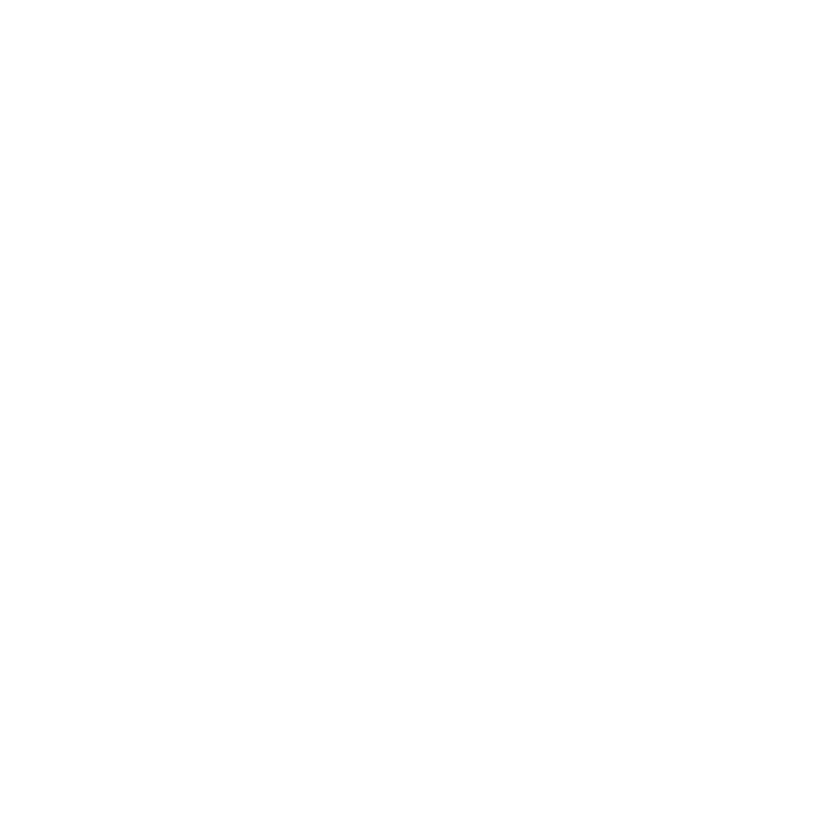 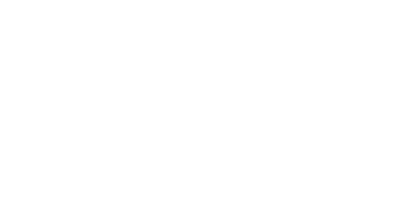 3. Attractive edible lure
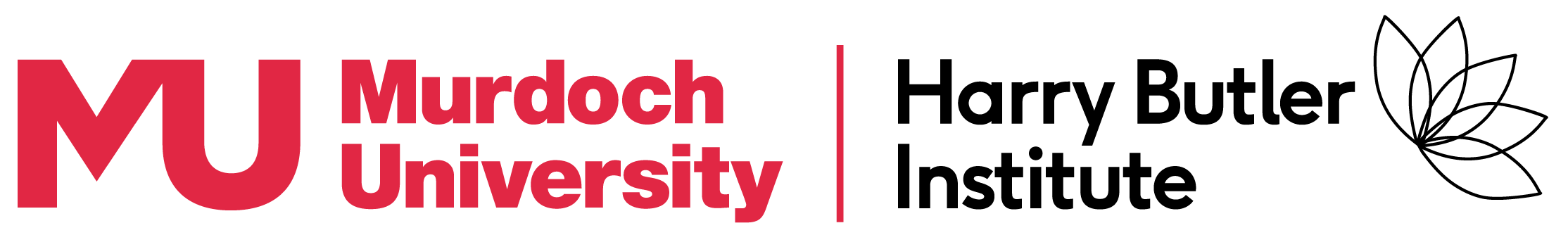 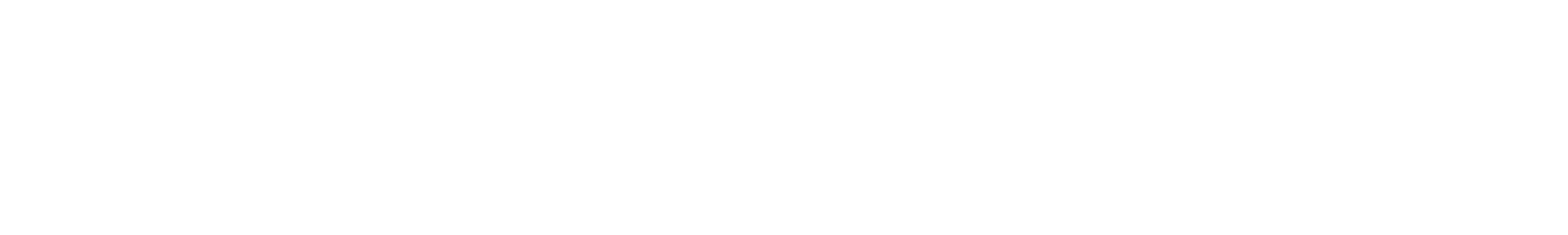 Many lures lose their appeal after a short period of time
Animals become habituated to the presence of ‘novel’ objects such as tinsel and feathers (visual lures) 
Olfactory cues suggesting presence of another animal can fade over time
Long-life, edible lures provide positive reinforcement
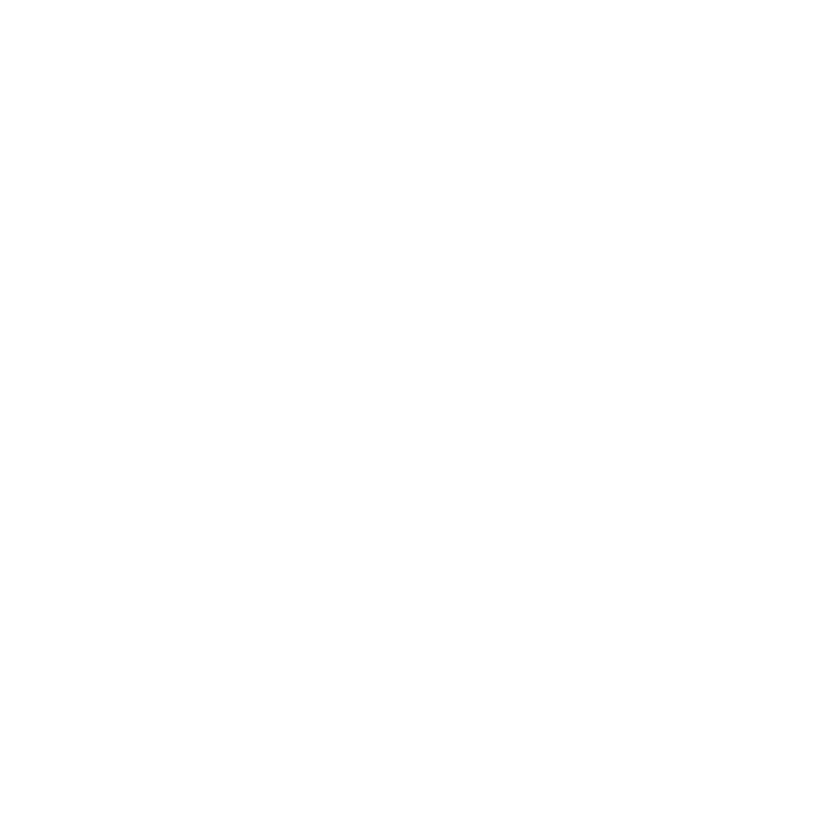 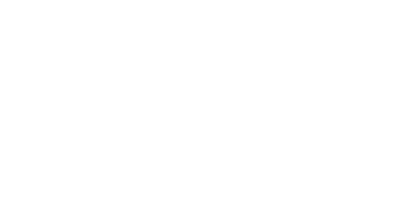 3. Attractive edible lure – PEN TRIALS
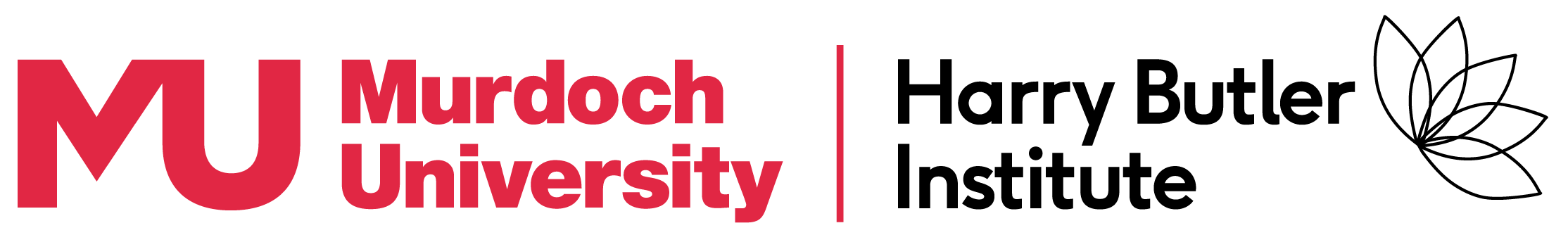 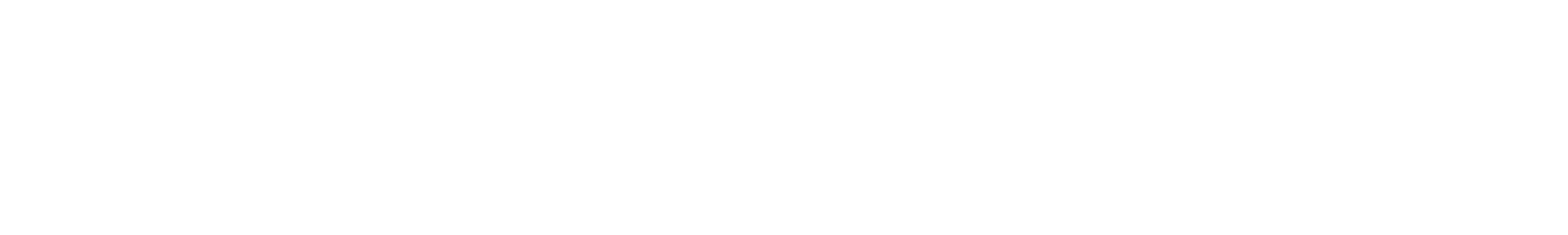 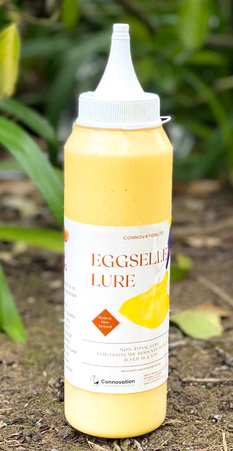 Individual cat
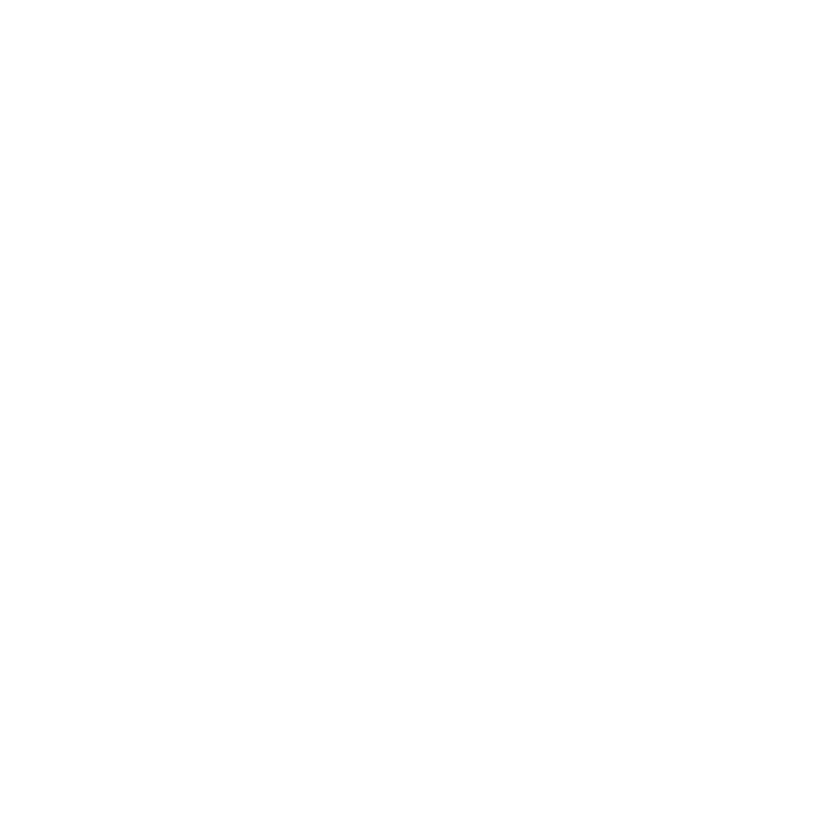 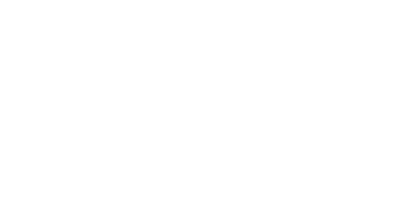 3. Attractive edible lure – FIELD TRIALS
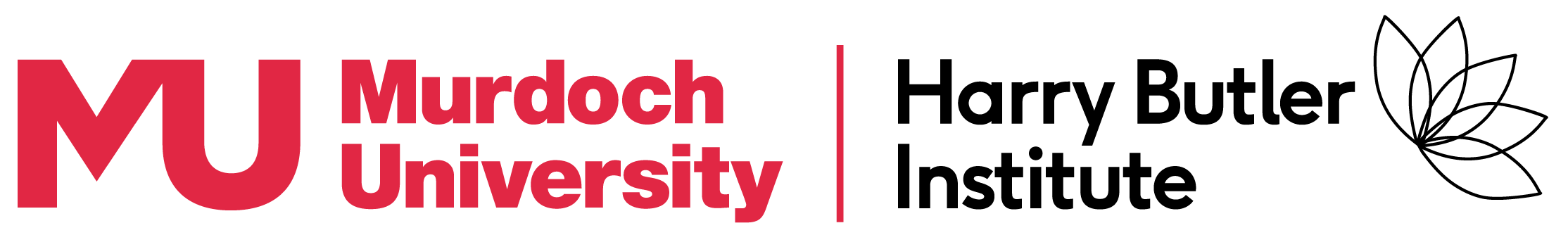 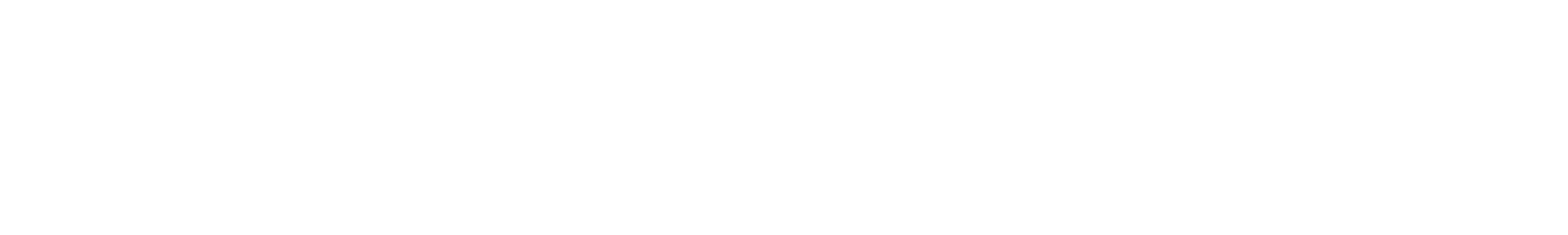 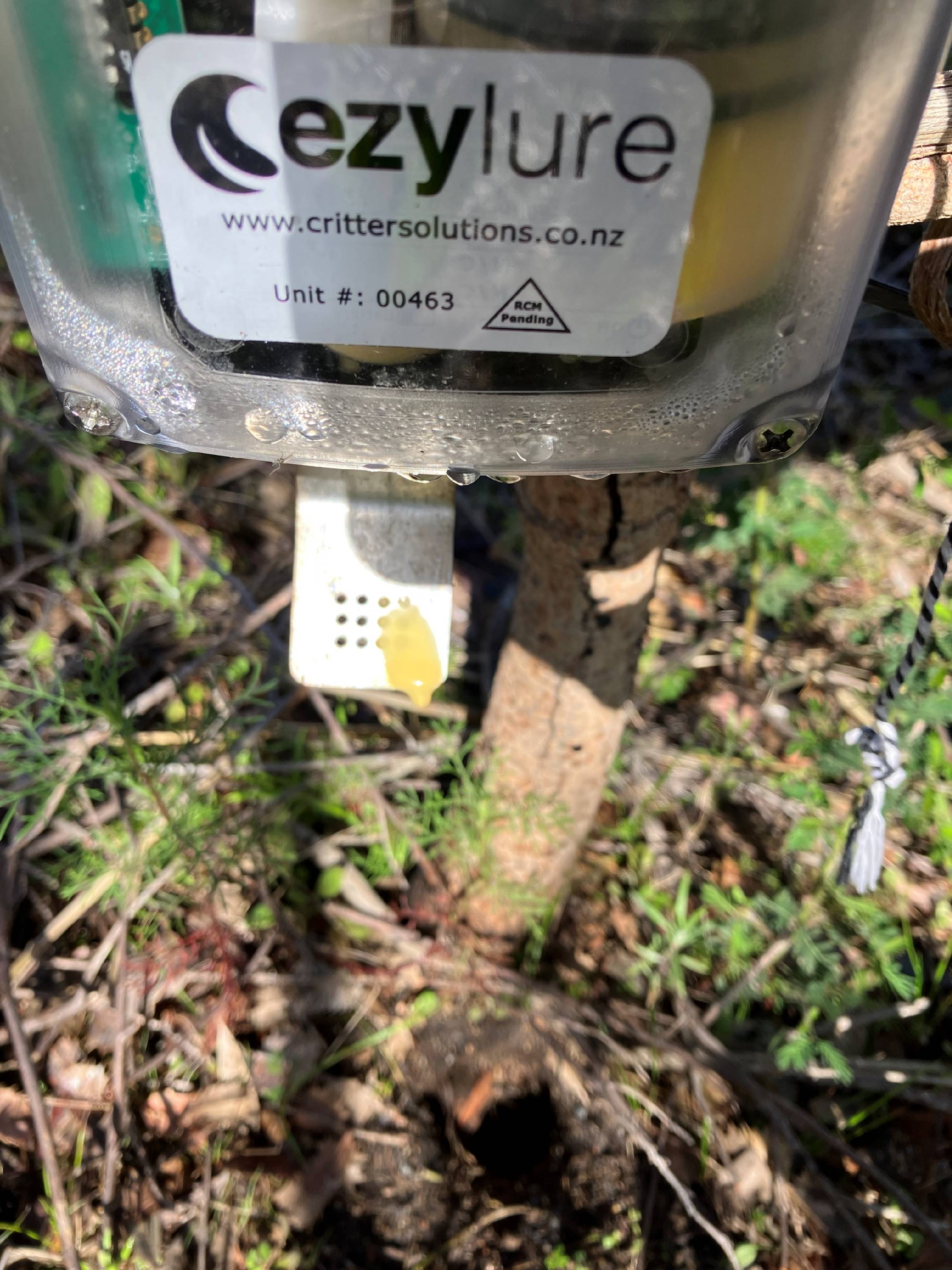 Walyunga National Park, WA
Connovation Eggsellent edible lure in Ezylure automatic dispensers (0.75ml twice a day)
30 pairs of camera traps (one ~3m from the lure and one unlured)
50 days
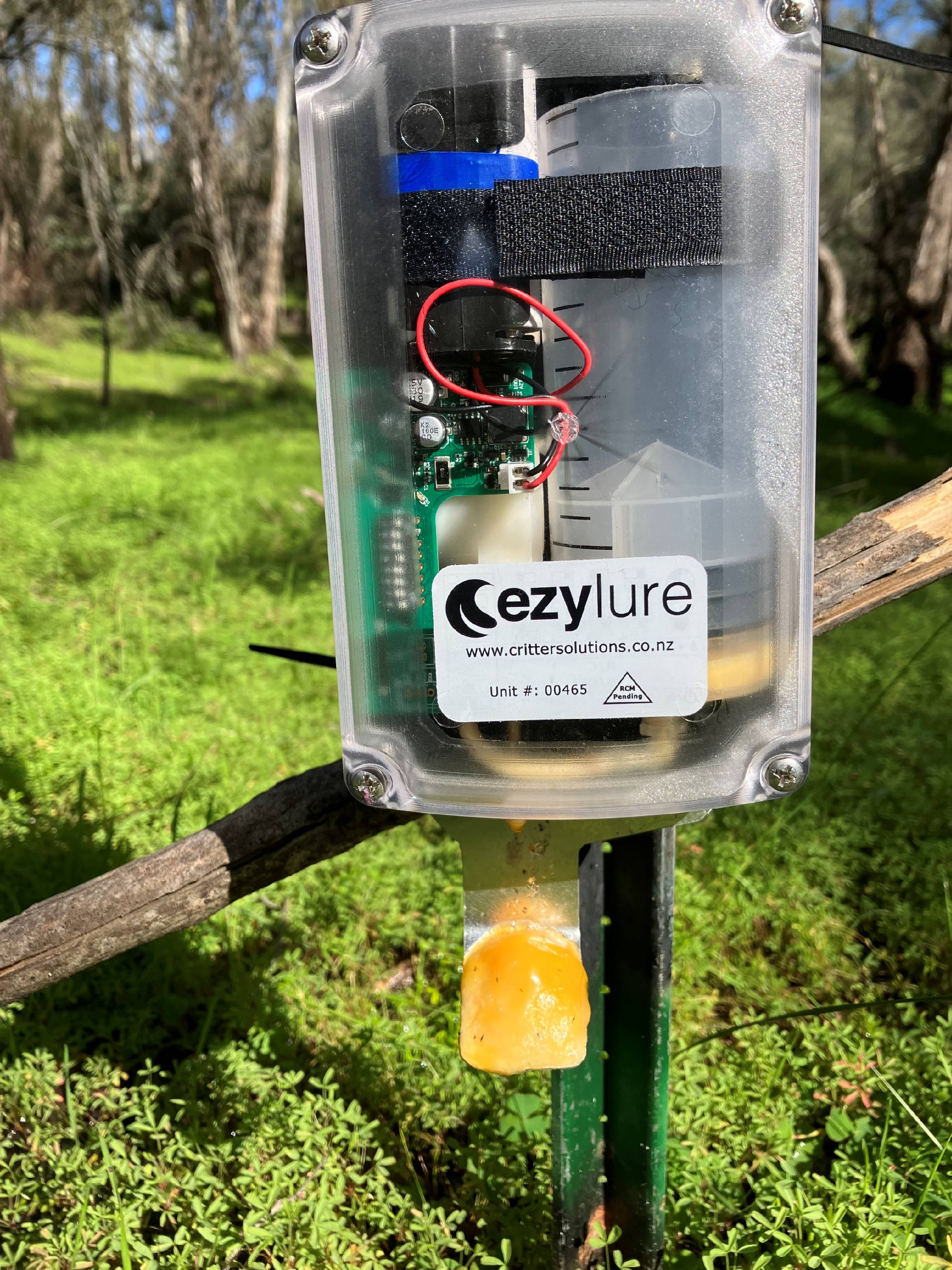 Only a single lure dispenser showed an accumulation of lure
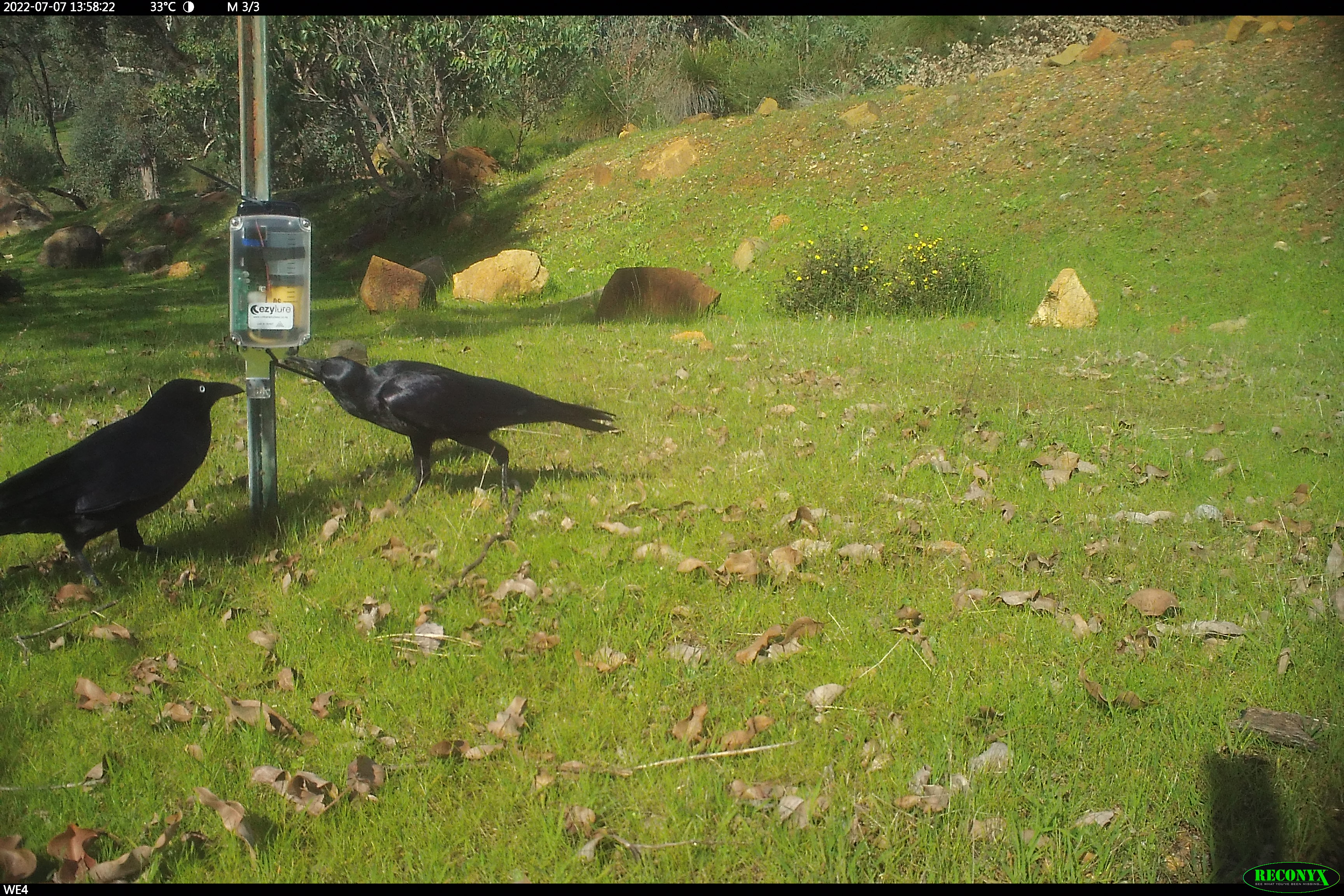 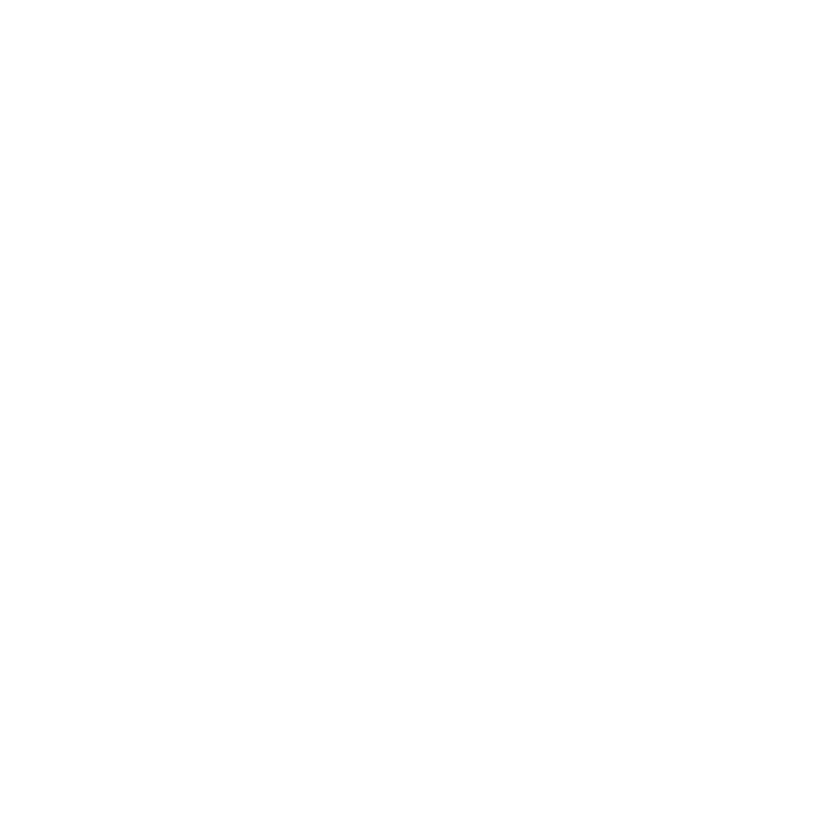 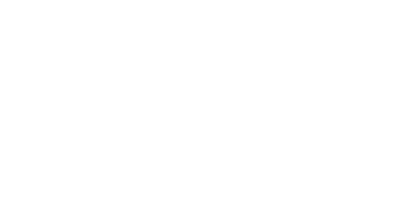 Australian ravens
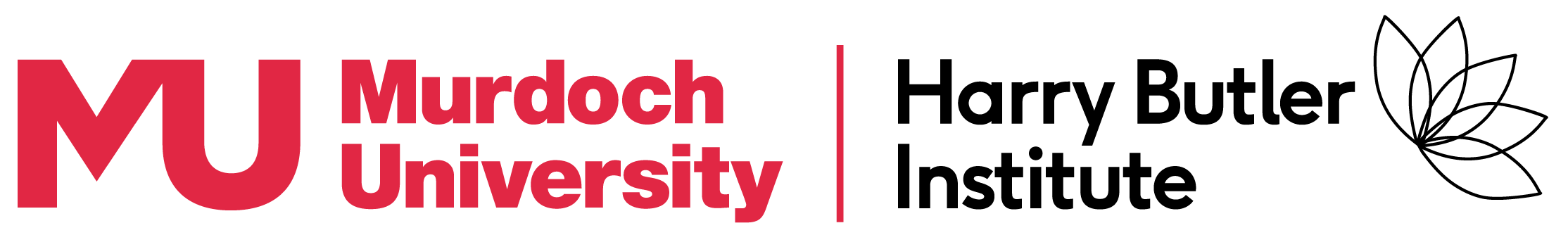 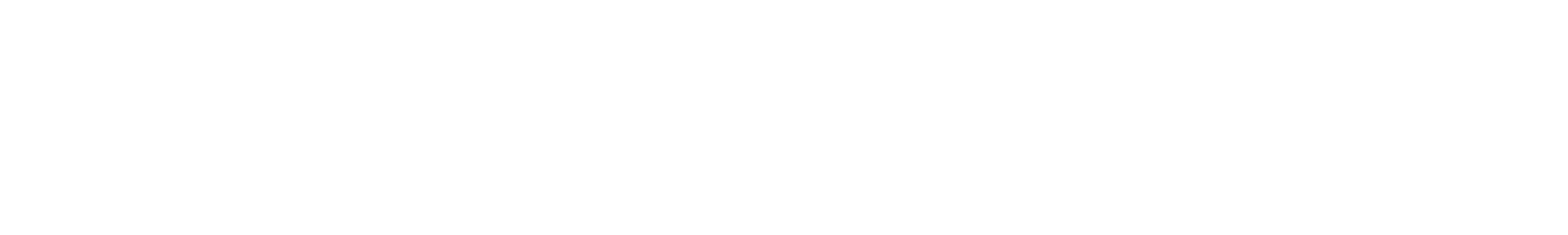 Independent records
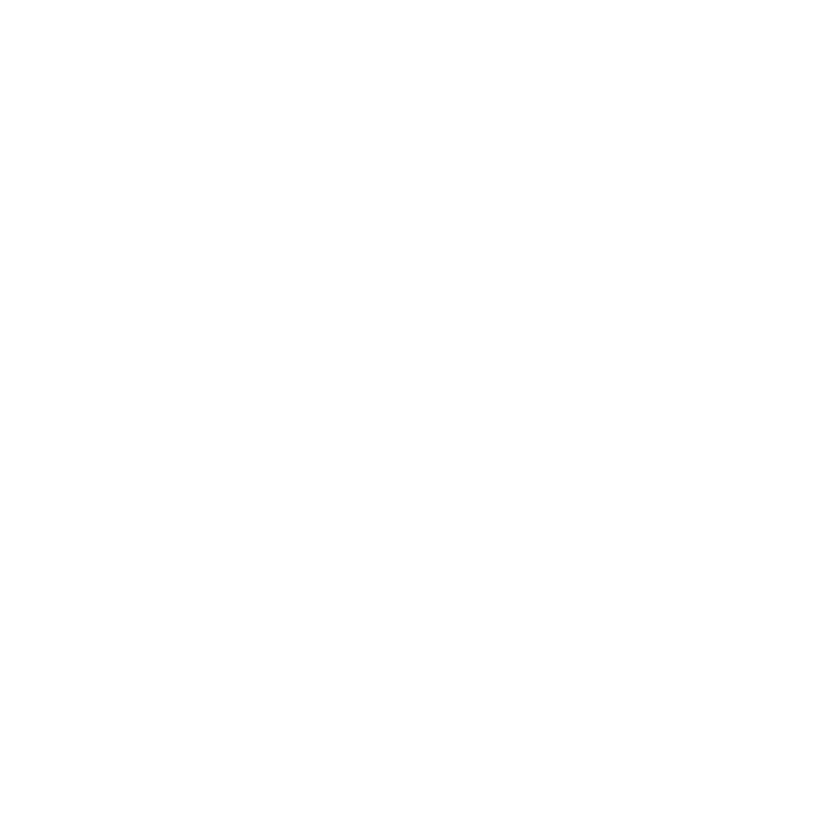 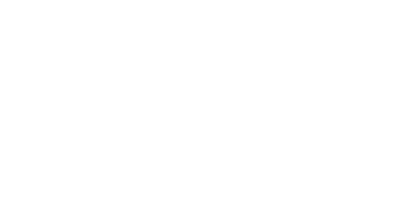 WA had a plague of house mouse in 2022
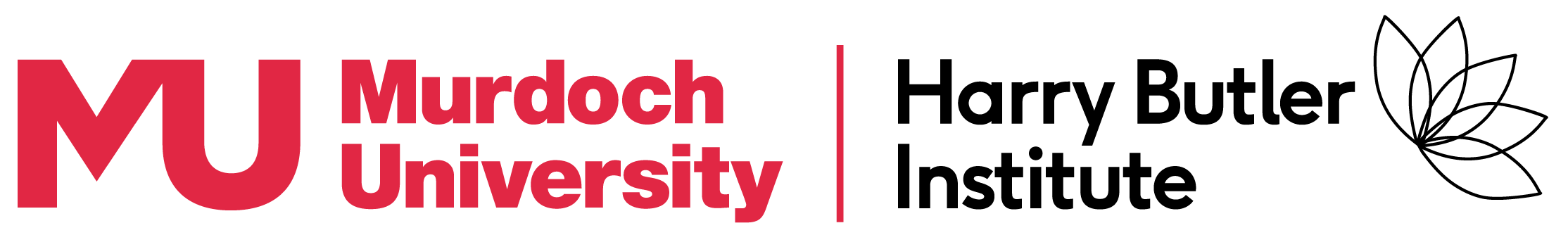 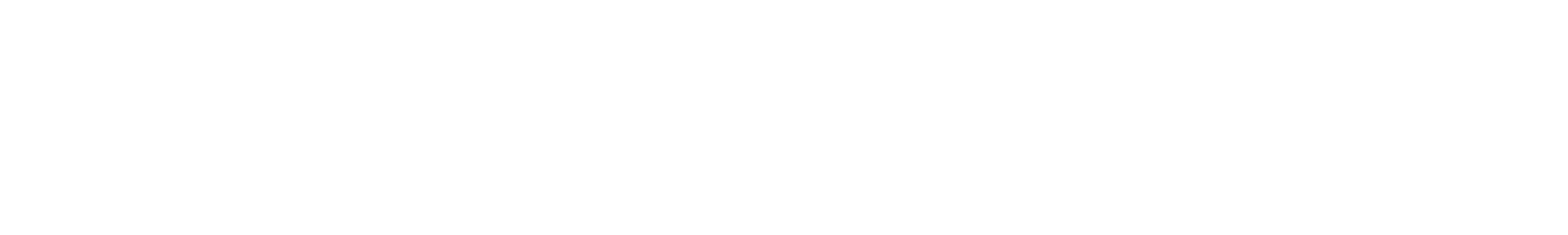 W11L
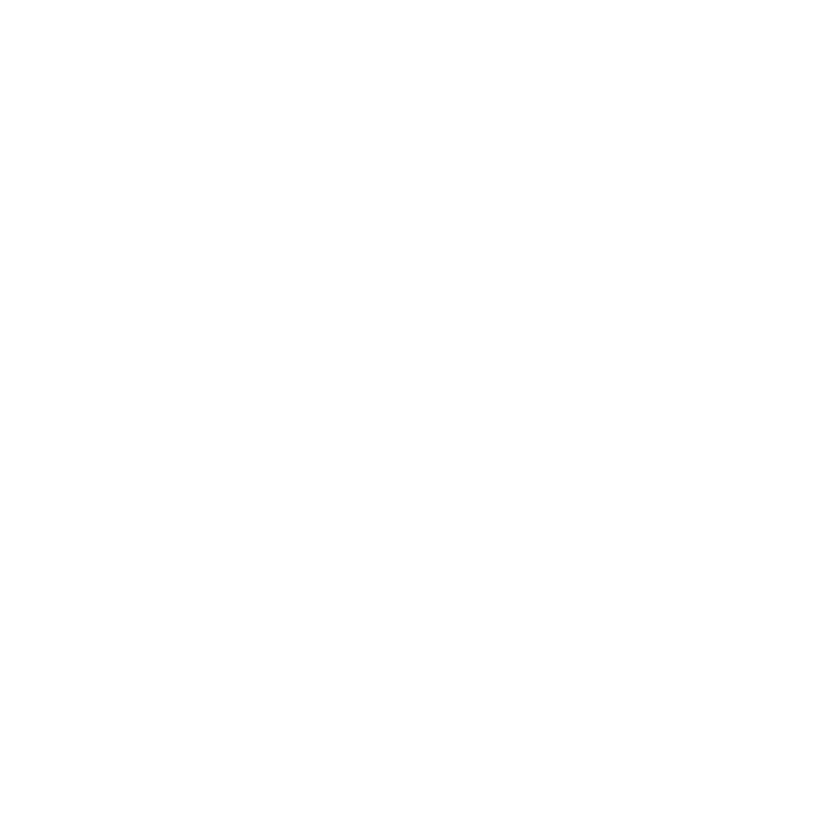 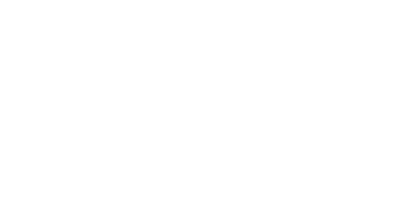 3. Attractive edible lure – FIELD TRIALS
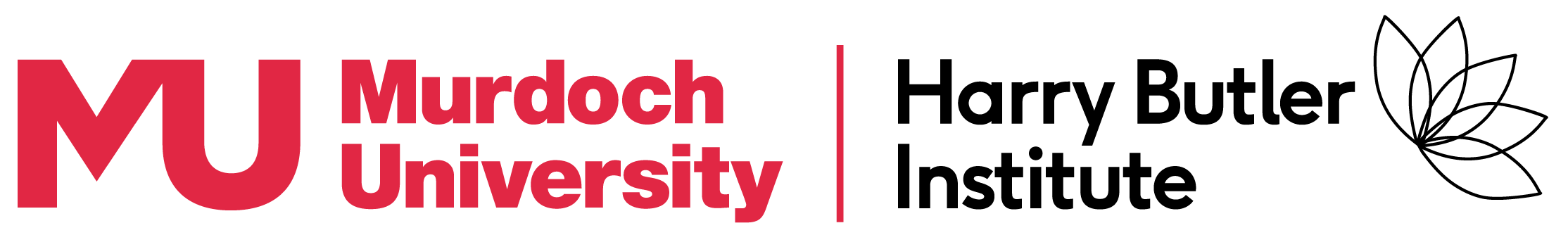 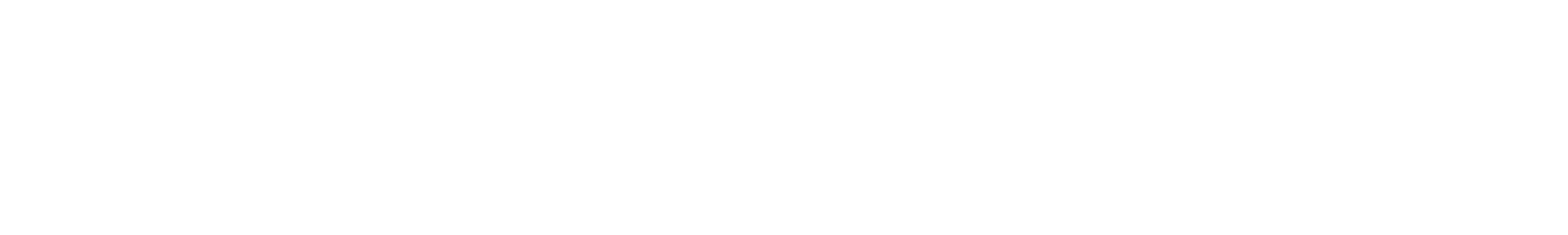 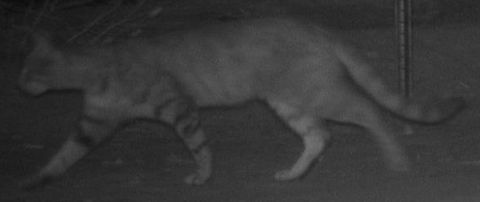 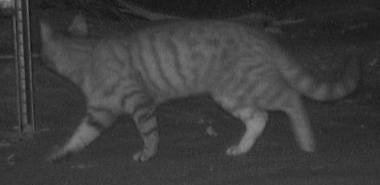 Southern Rangelands, WA
Connovation Eggsellent edible lure in Ezylure automatic dispensers (0.75ml twice a day)
30 pairs of camera traps (one ~5m from the lure and one unlured)
5 months
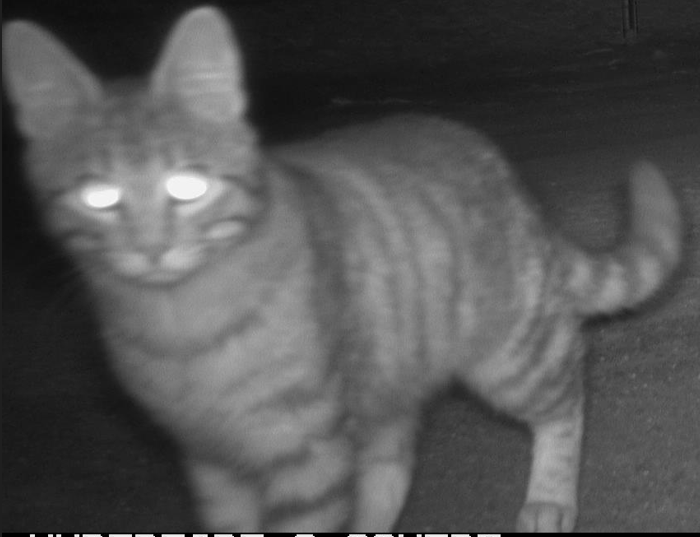 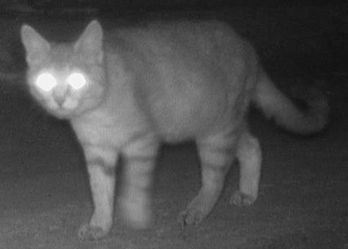 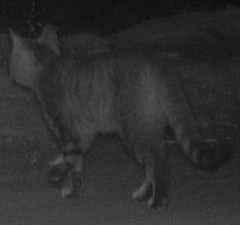 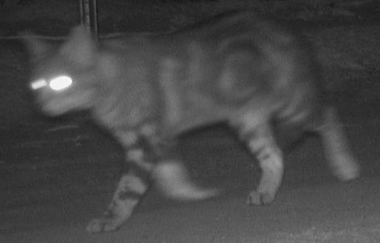 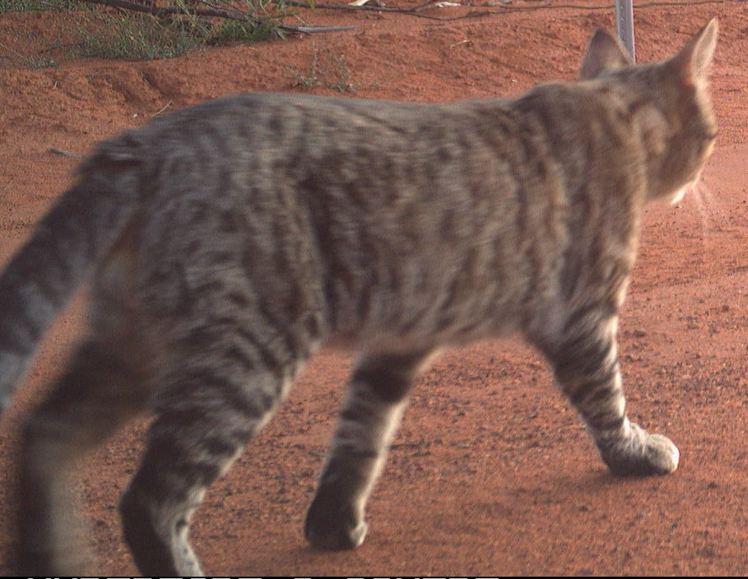 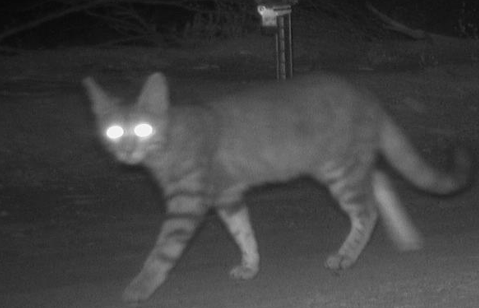 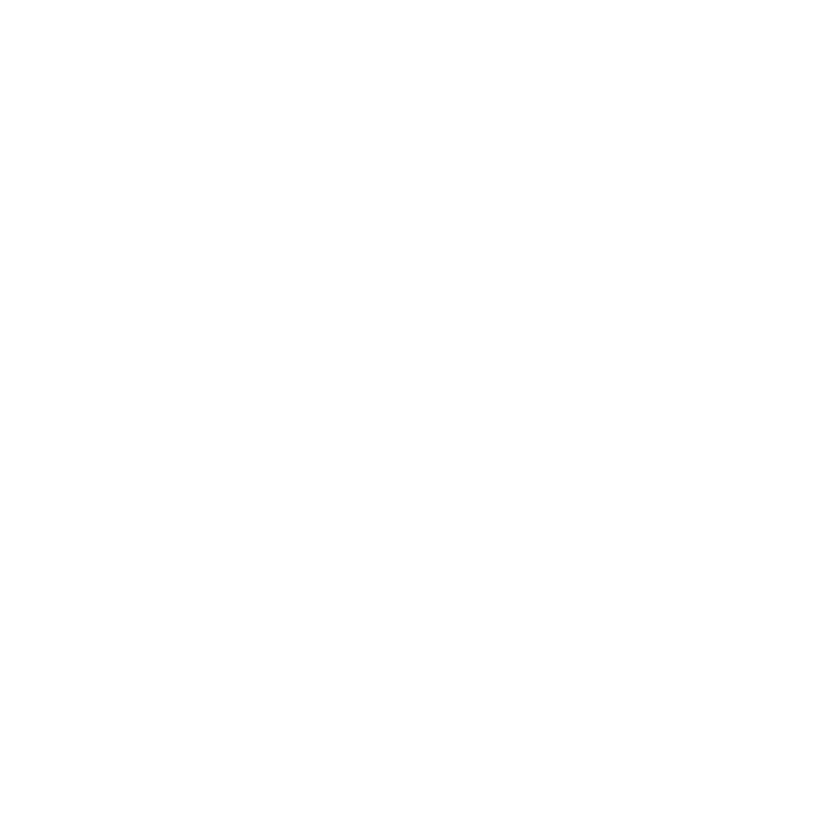 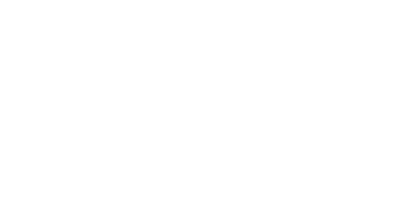 Cats
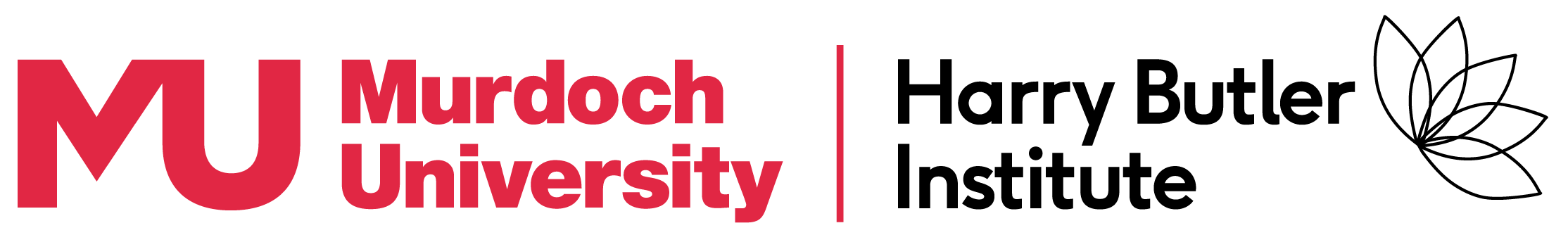 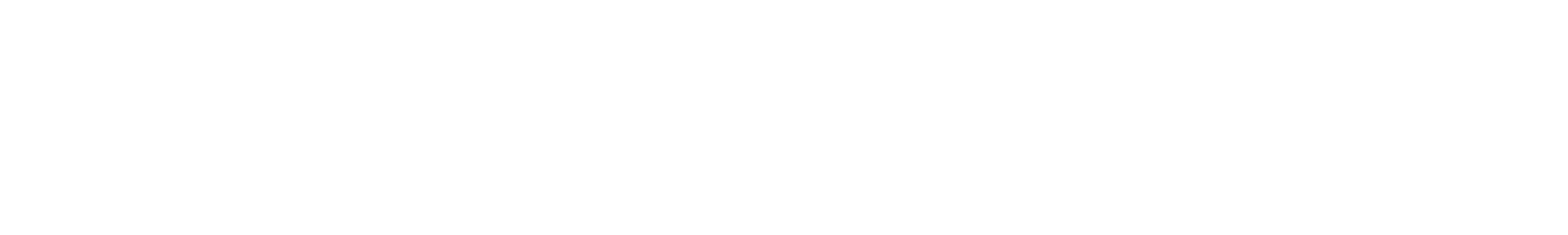 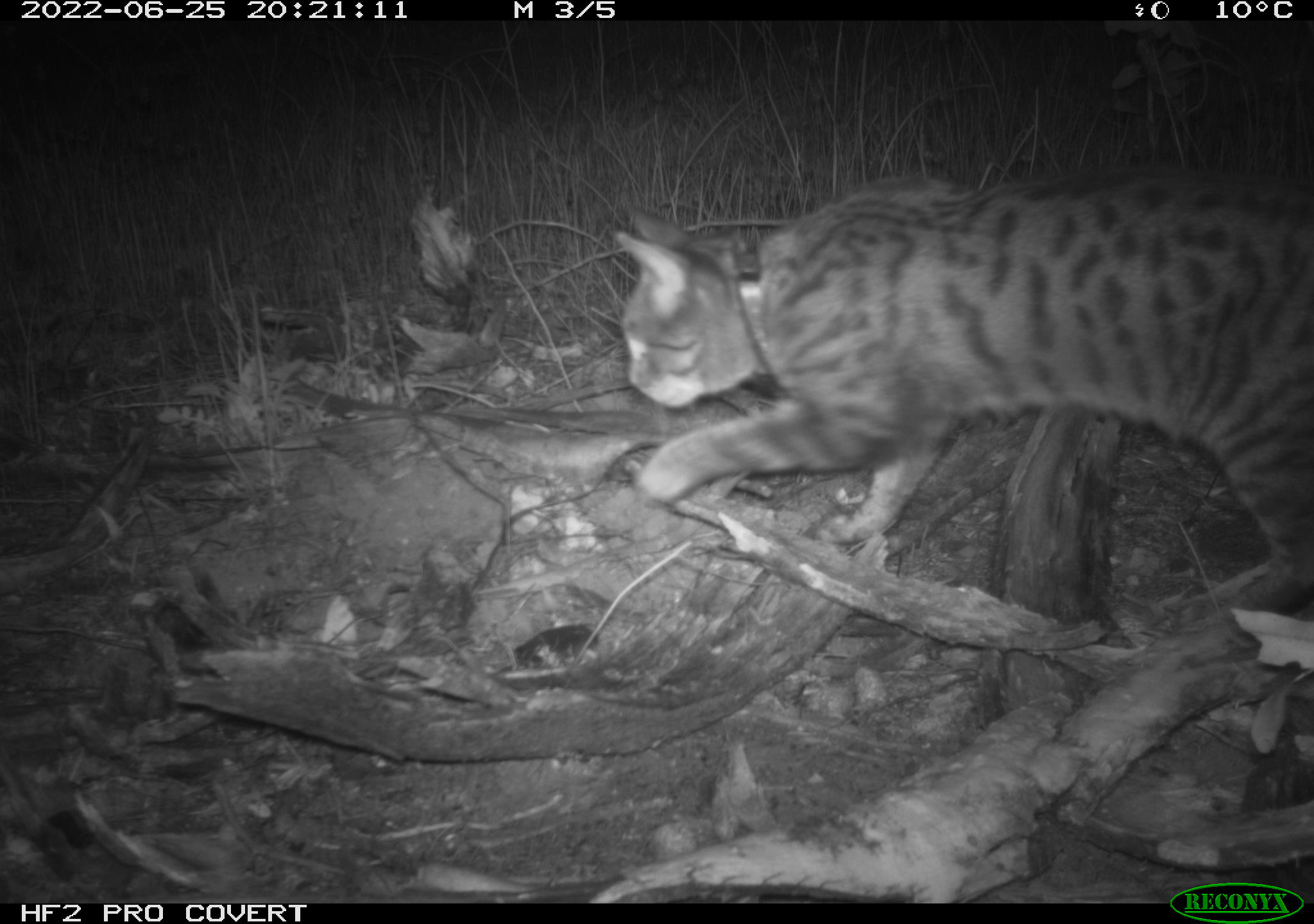 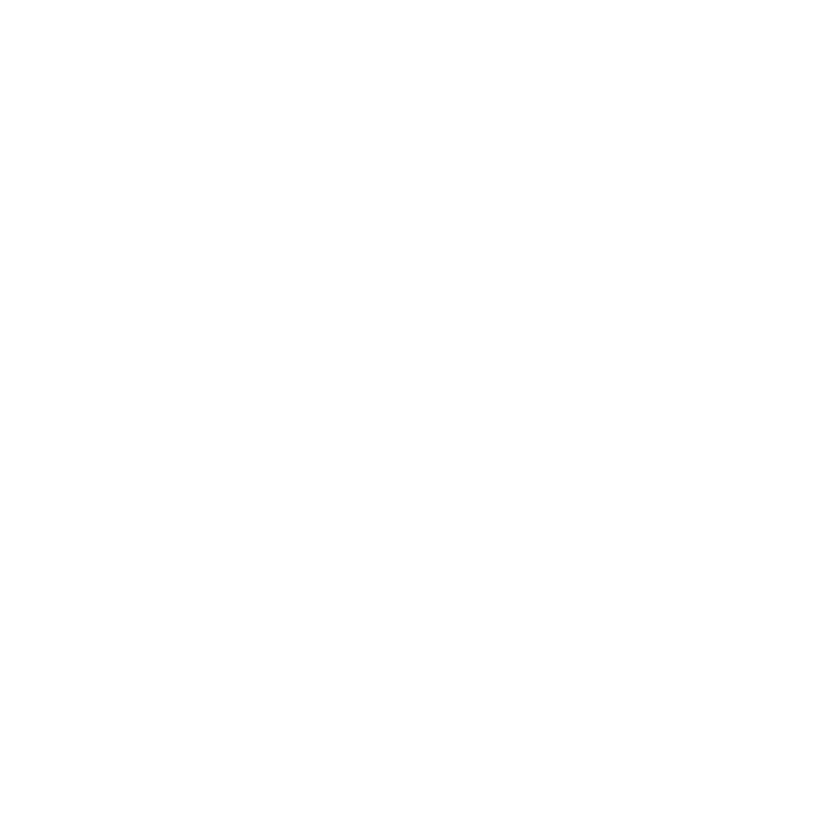 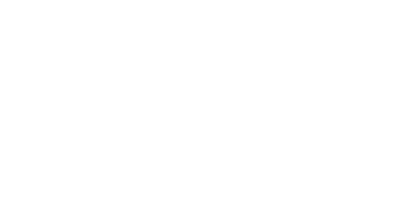 Smart trap development
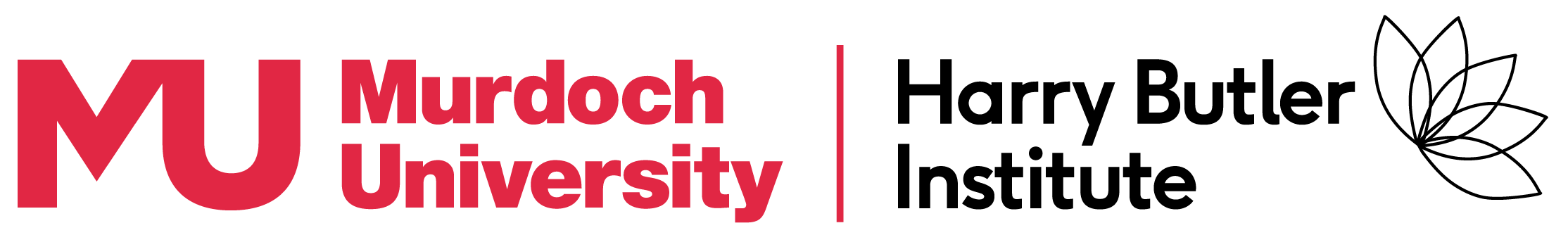 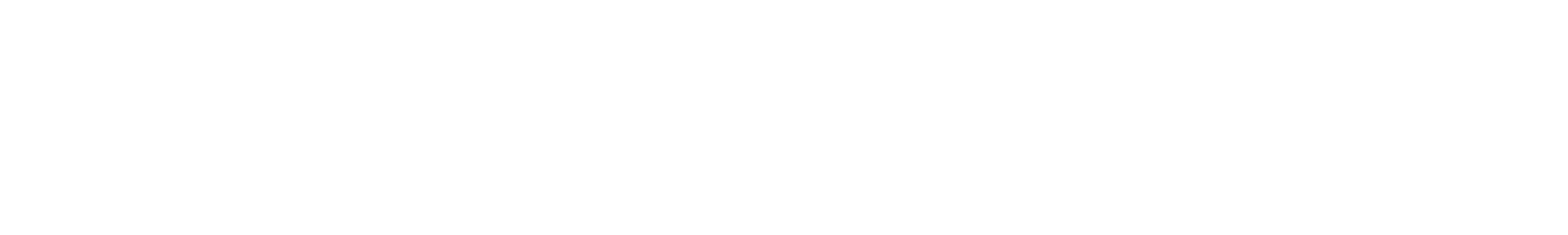 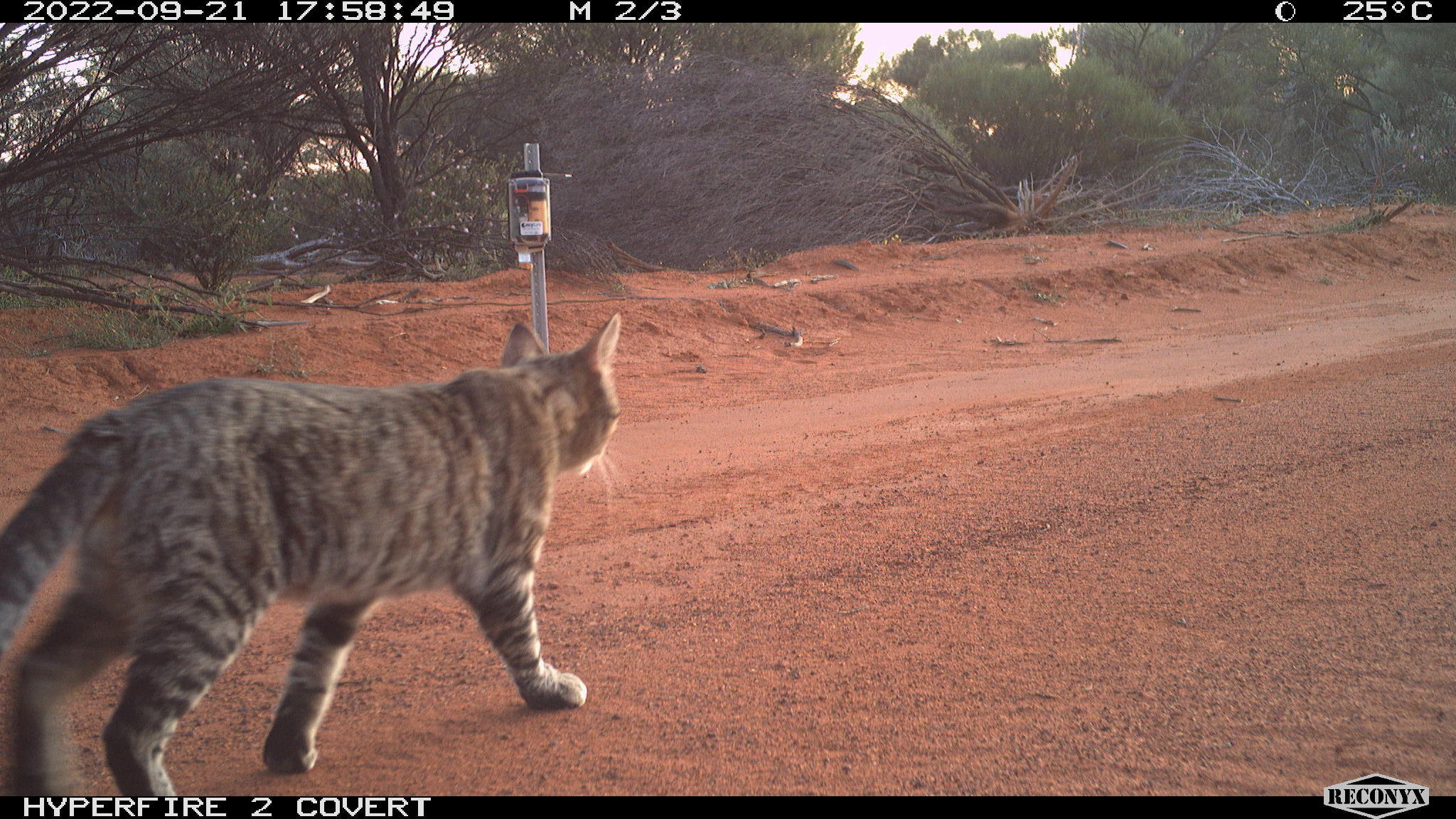 Smart camera that discriminates between cats and native species 
 Cat image collection
    Non-target species image collection:
 WA (collecting)
 Other states
 Additional data training
 Field testing smart cameras

Trapping mechanism build and test
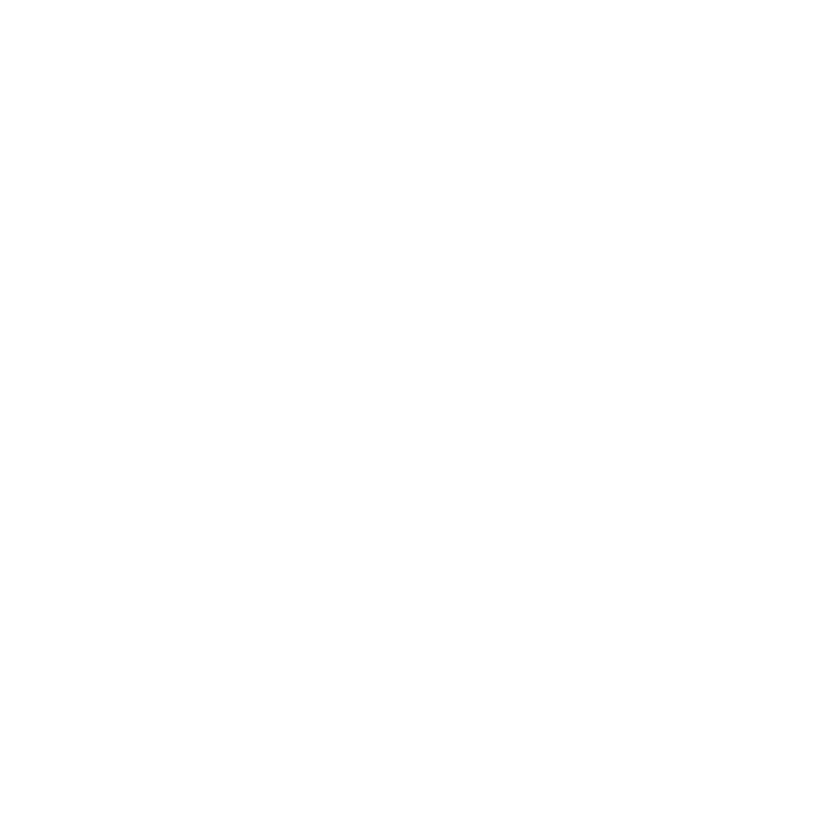 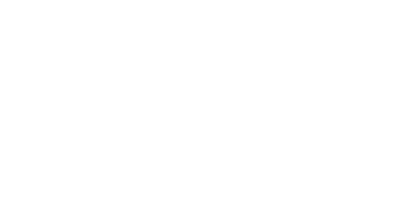 Cats
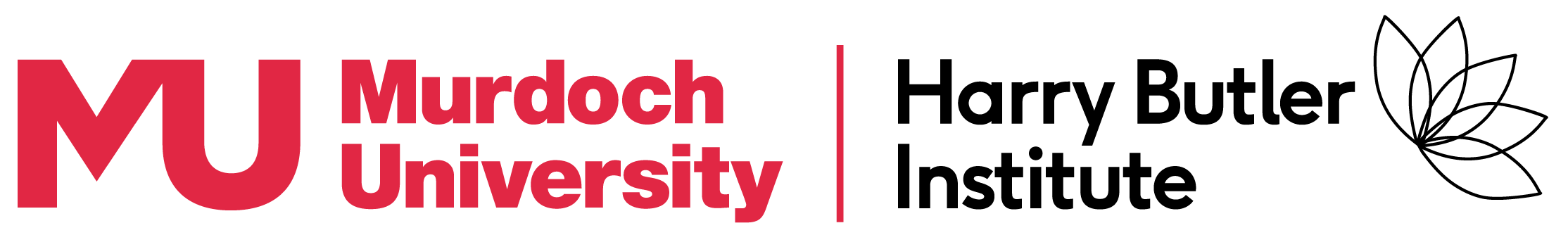 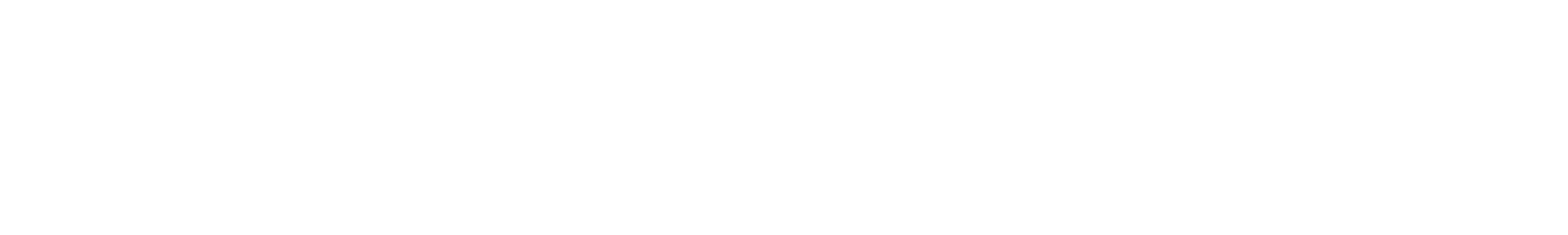 W7L
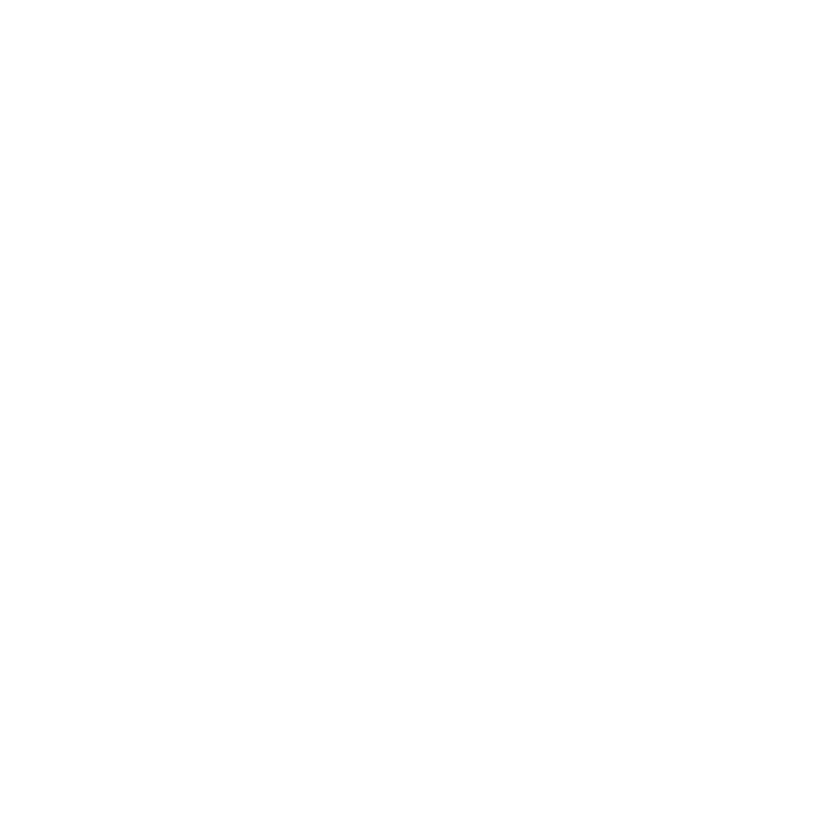 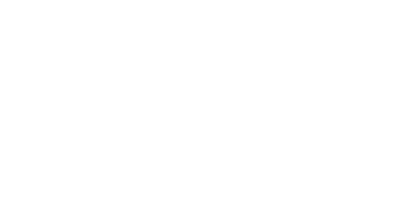 3. Attractive edible lure – FIELD TRIALS
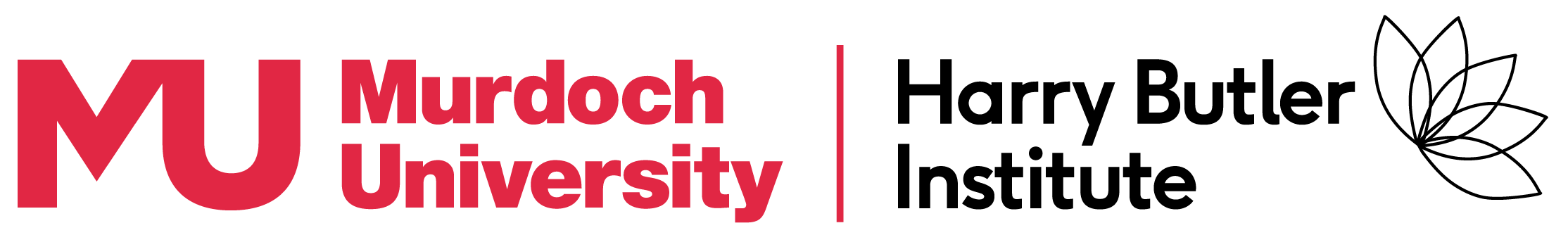 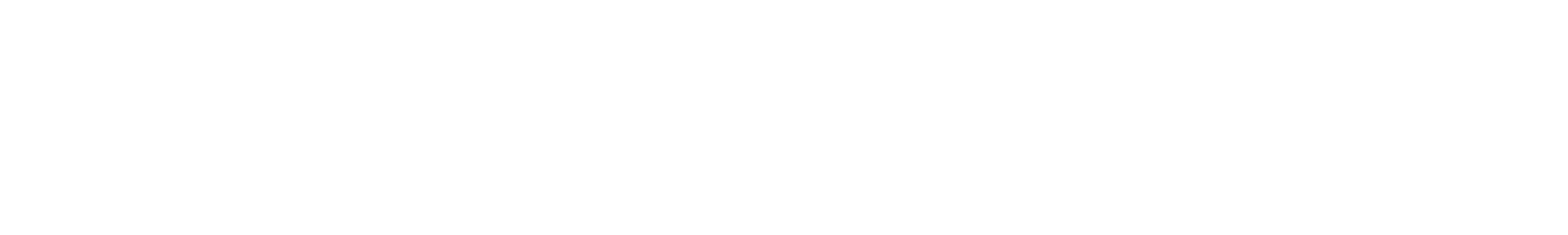